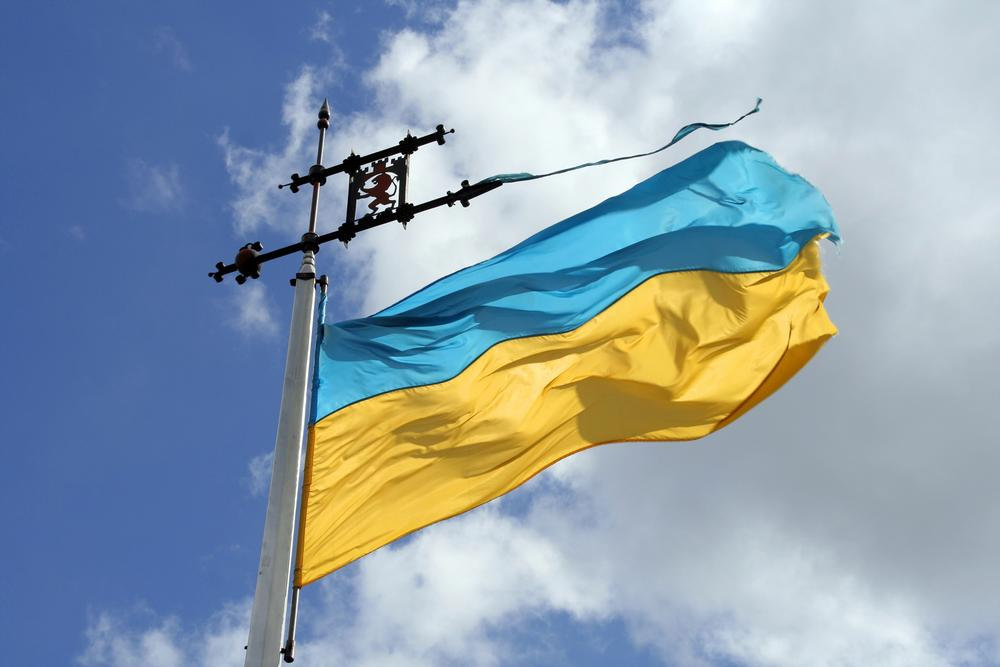 Ukrajna és a kozákok
Lebovics Viktória PhD
ELTE BTK
Ukrán Filológiai Tanszék
Ukrajna földrajzi térképe
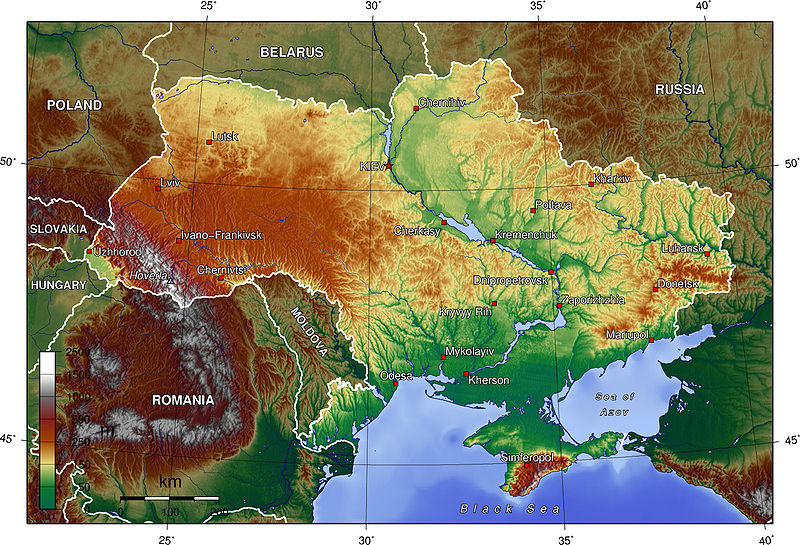 Államalakulatok a mai Ukrajna területén a II. évezredben
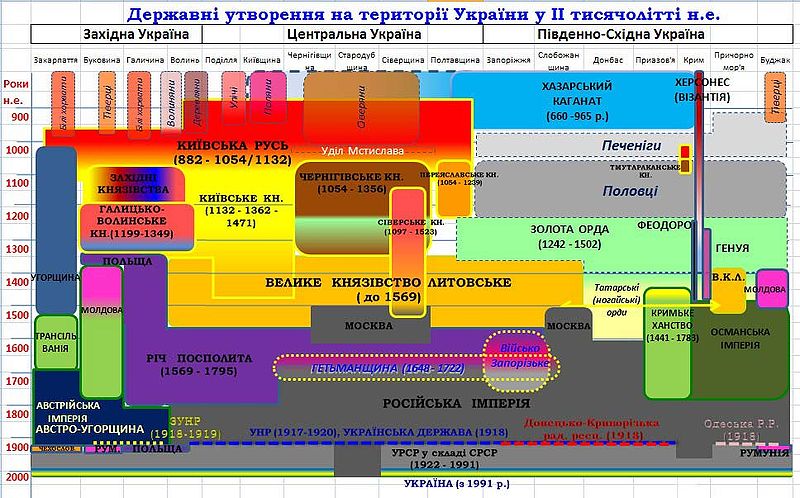 Államalakulatok a mai Ukrajna területén a II. évezredben
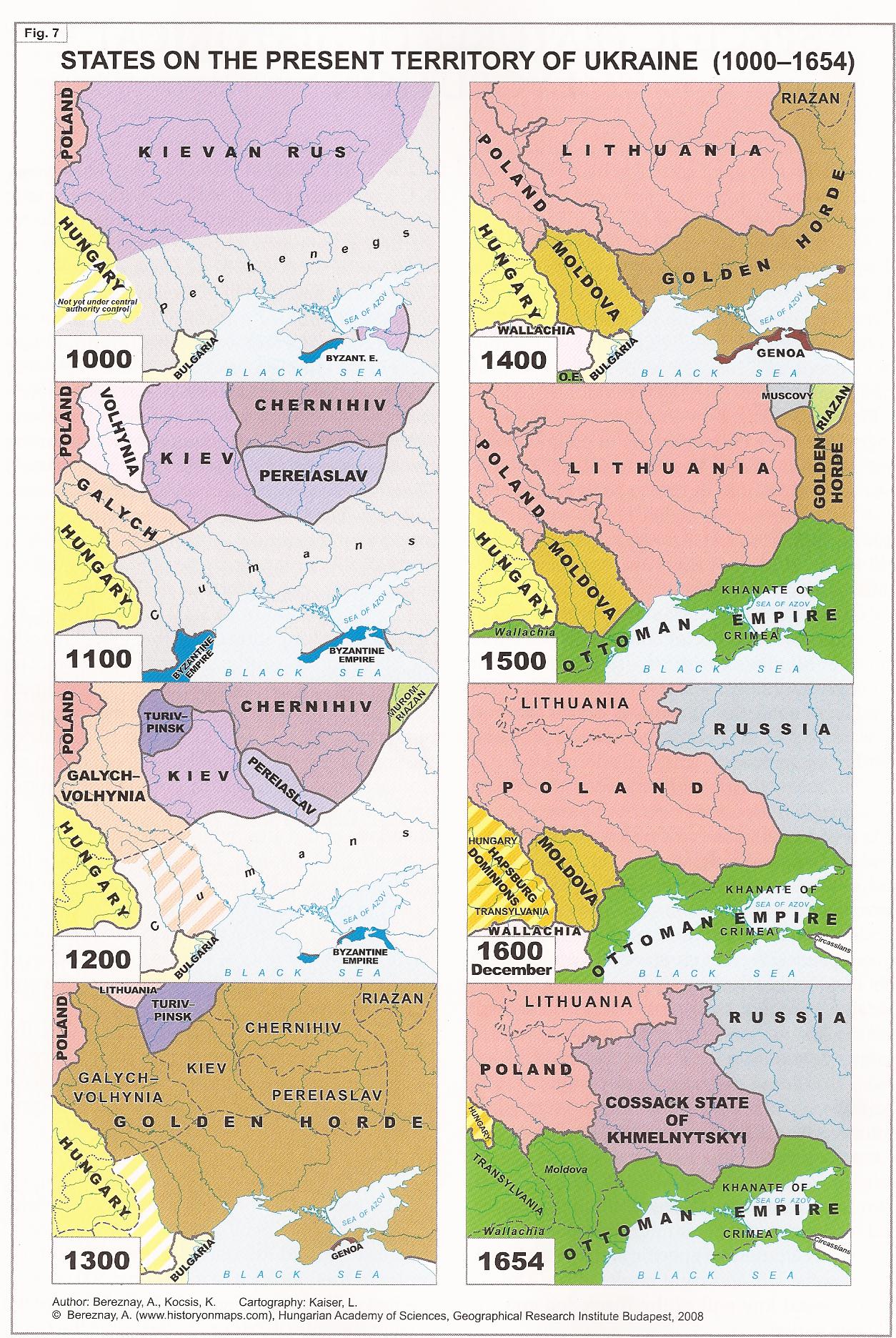 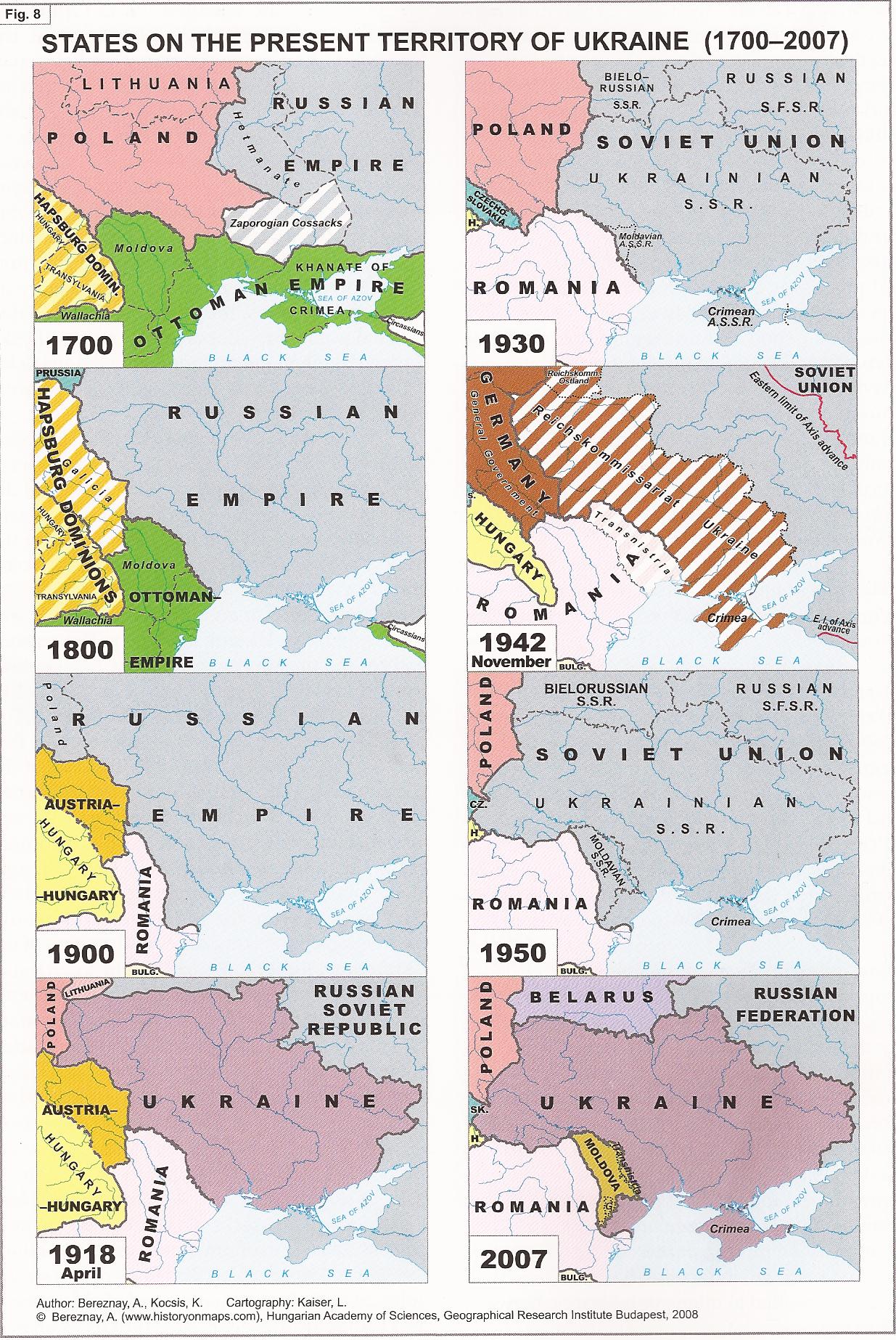 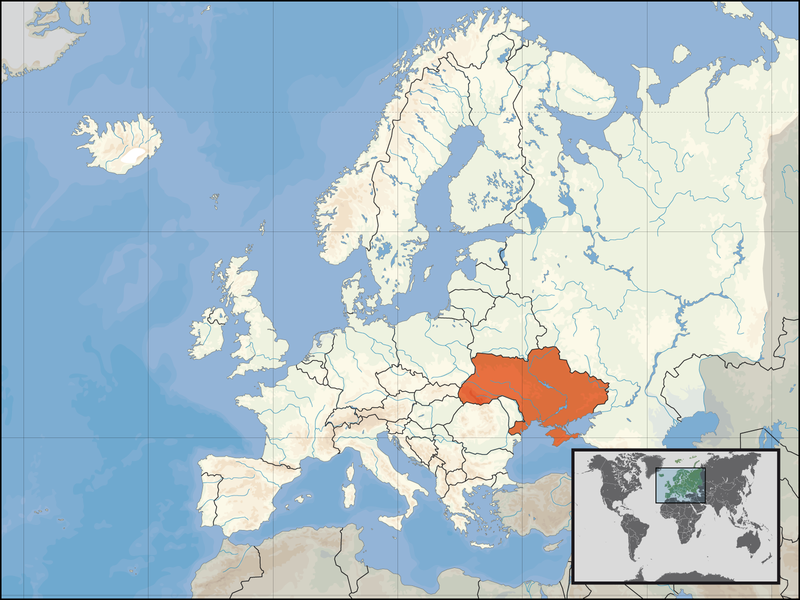 Ukrajna- 603700 km²
Franciaország– 544000 km²
Spanyolország– 505000 km²
Svájc– 450000 km²
Lengyelország– 312700 km²
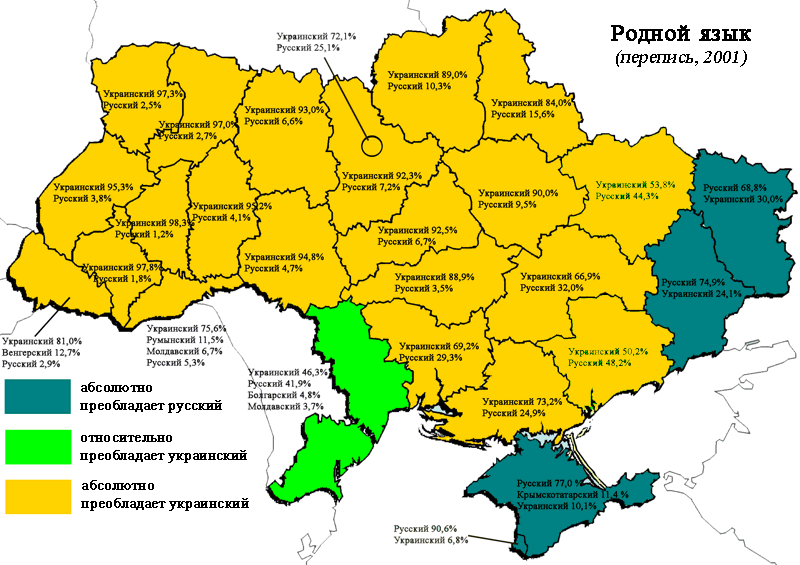 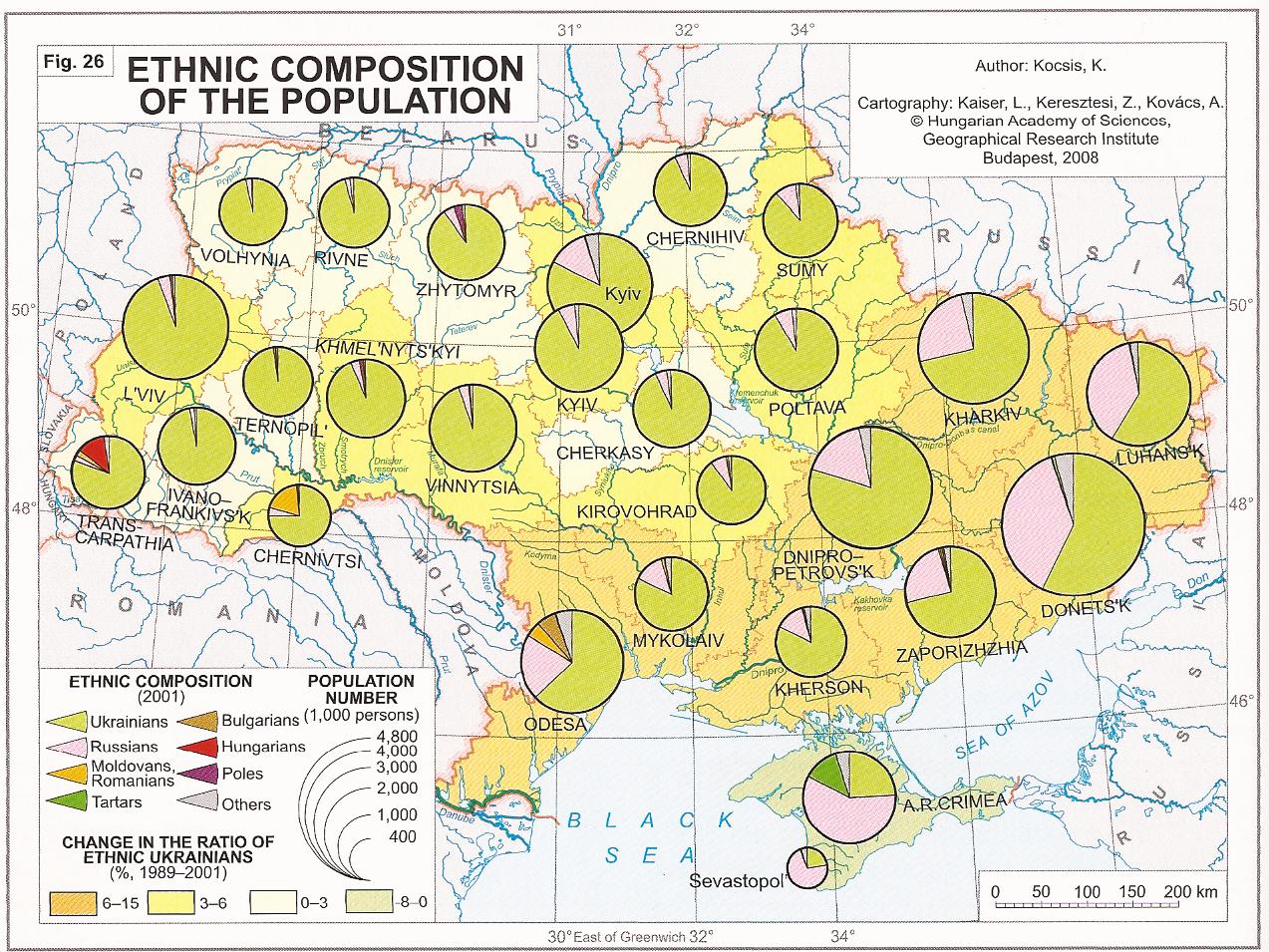 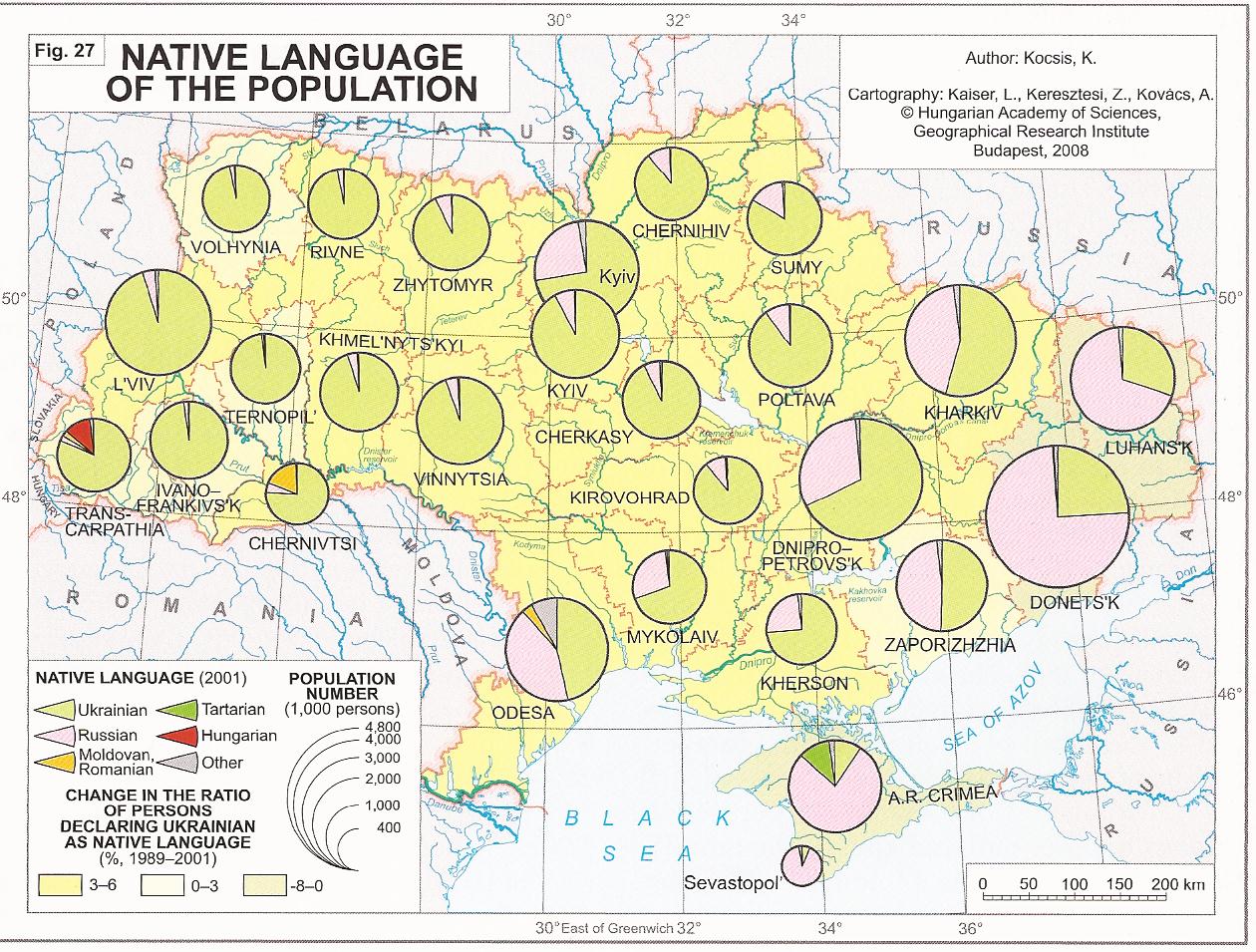 [Speaker Notes: Родной язык неселения Украины]
Európa földrajzi központja
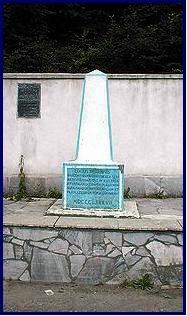 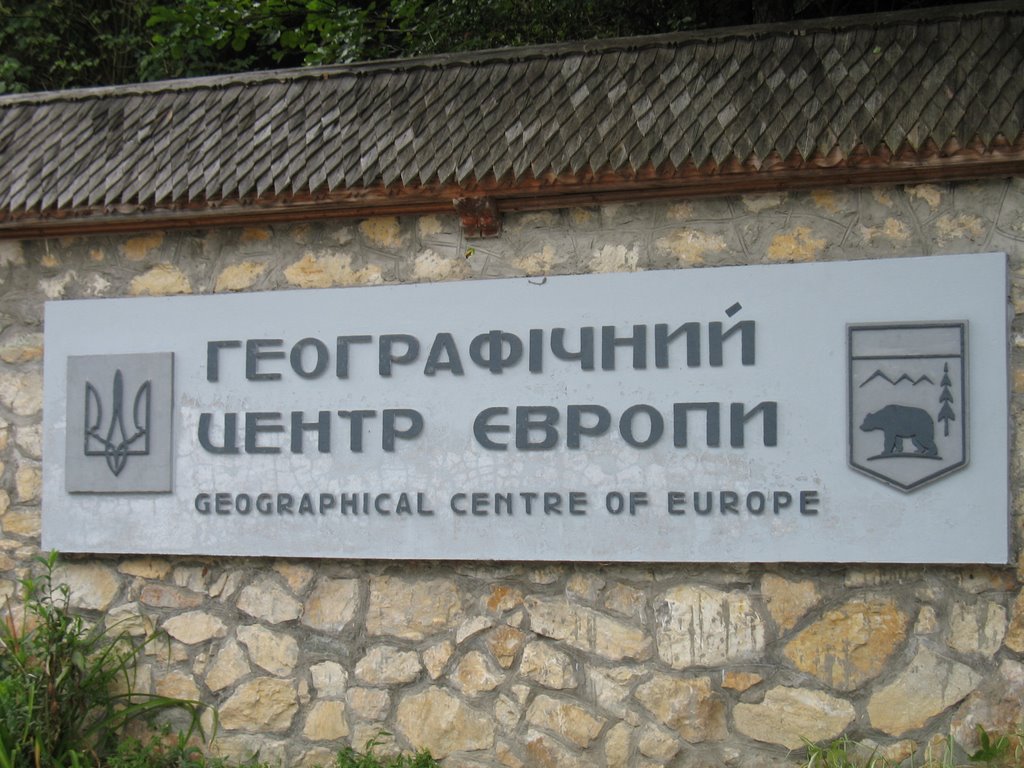 Latin felirat:
 Locus Perennis Dilicentissime cum libella librationis quae est in Austria et Hungaria confecta cum mensura gradum meridionalium et paralleloumierum Europeum... MDCCCLXXXVII

"Постійне, точне, вічне місце. Дуже точно, зі спеціальним апаратом, виготовленим в Австрії та Угорщині, зі шкалою меридіанів і паралелей, встановлений тут Центр Європи. 1887»
Európa földrajzi központjai:

Purnukiai, Bernotai és Radëiuliai falvak mellett, a Girija-tó partján  - Vilniustól 26 km északra, Litvánia;

 Krahule falú, Szlovákia; 

Dilove falú, 16 km Rahótól, Ukrajna;

Suchowola, Białystoktól északra, Lengyelország;

Polock Fehéroroszországban;

és még egyéb kisebb helyek…
Ukrajna állami zászlója és címere
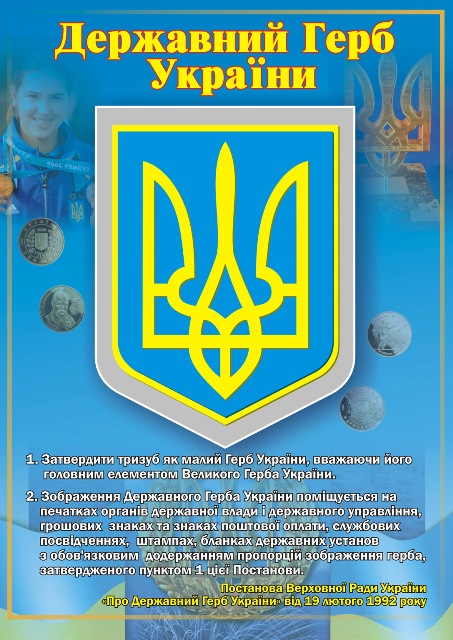 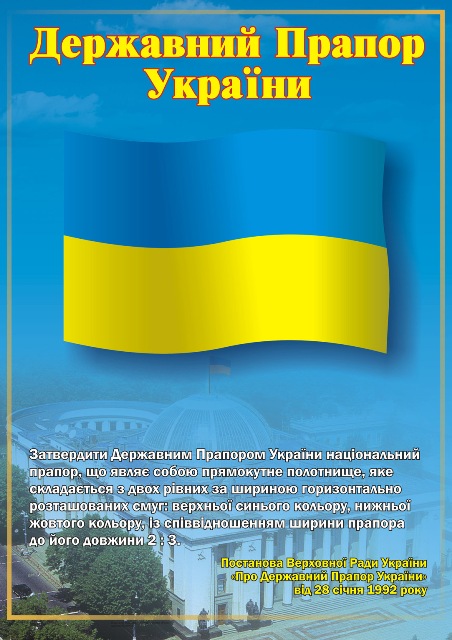 Rurik-dinasztia fejedelmi  címerei
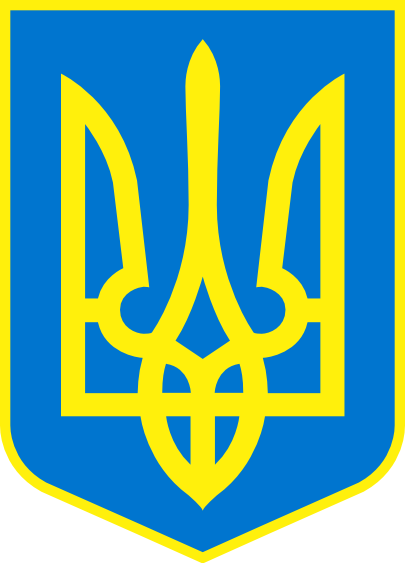 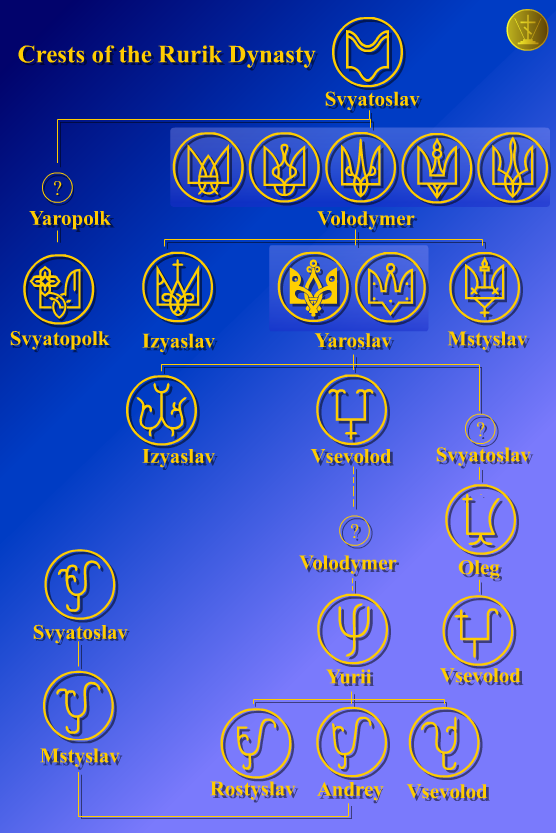 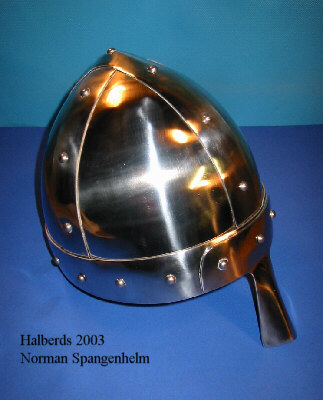 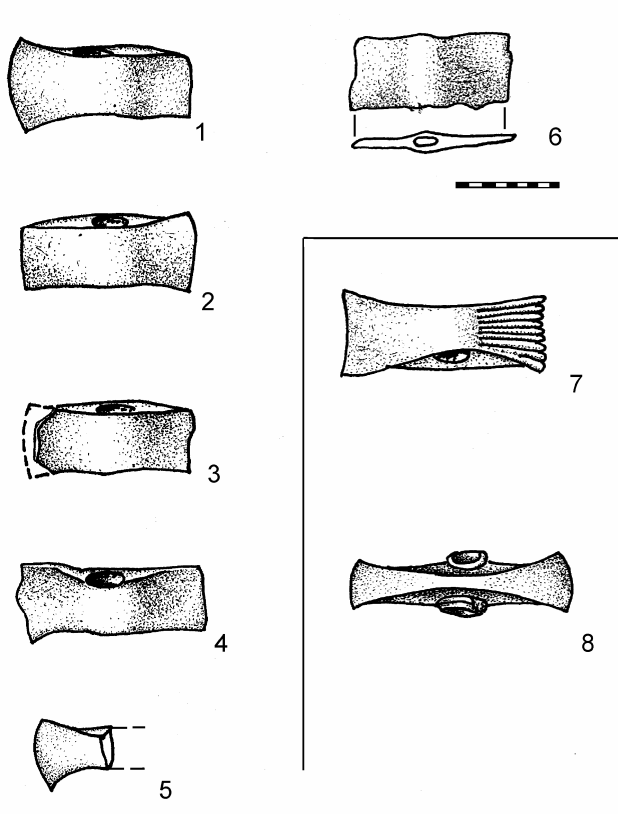 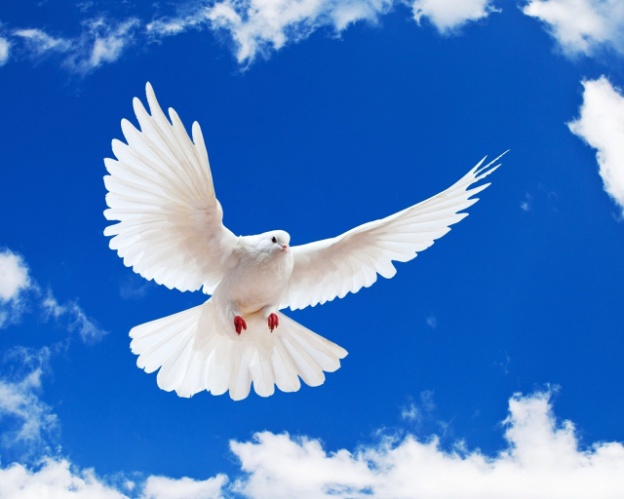 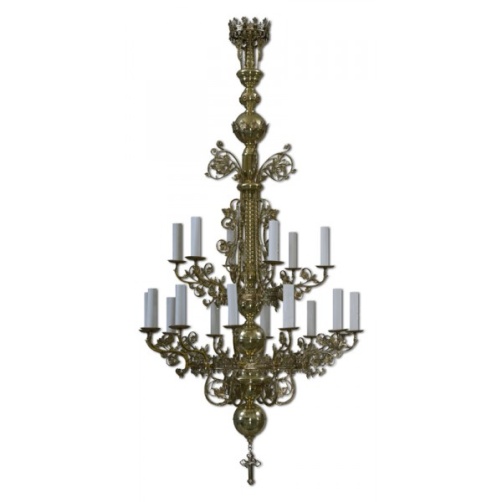 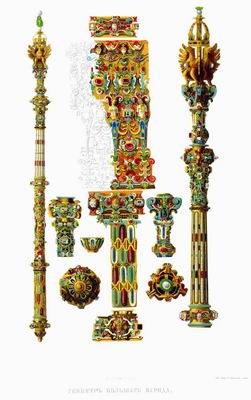 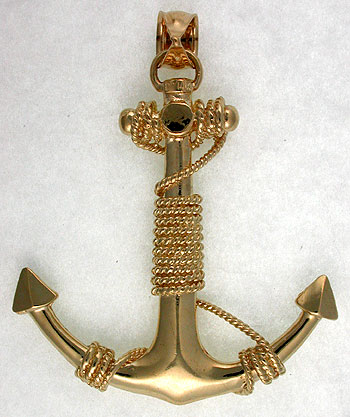 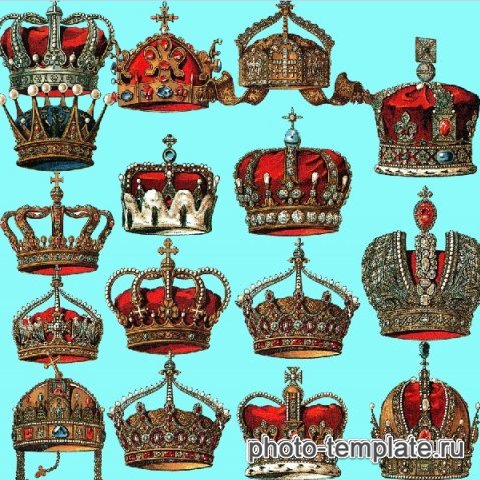 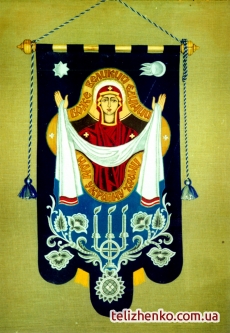 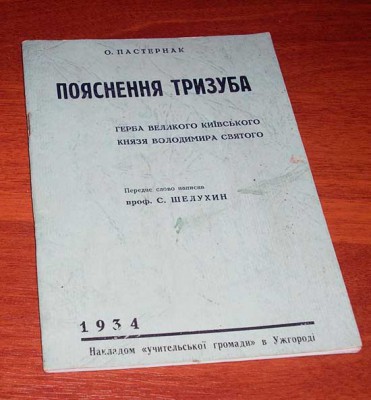 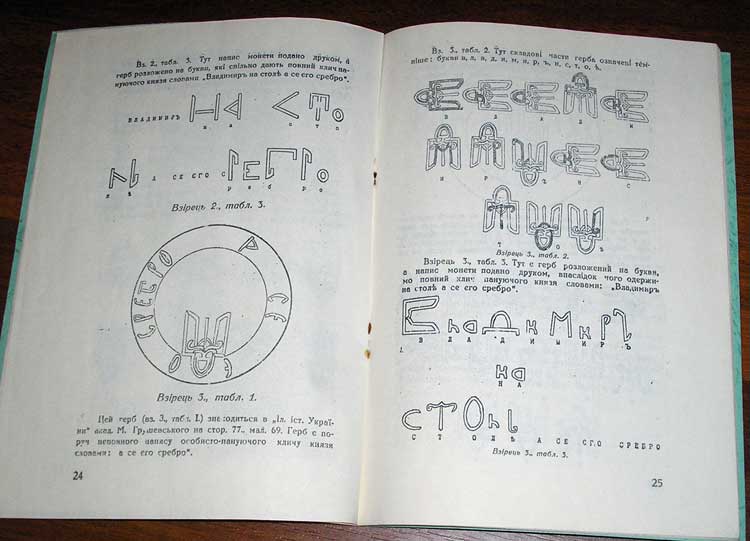 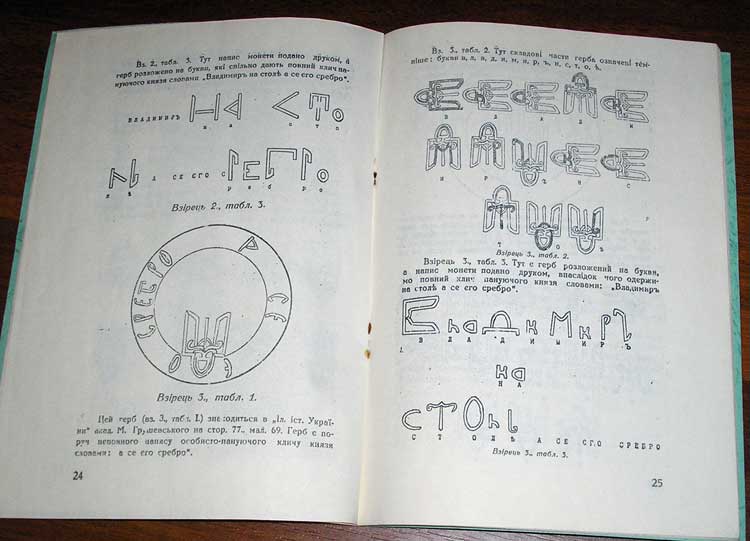 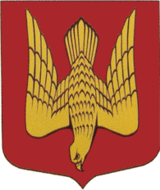 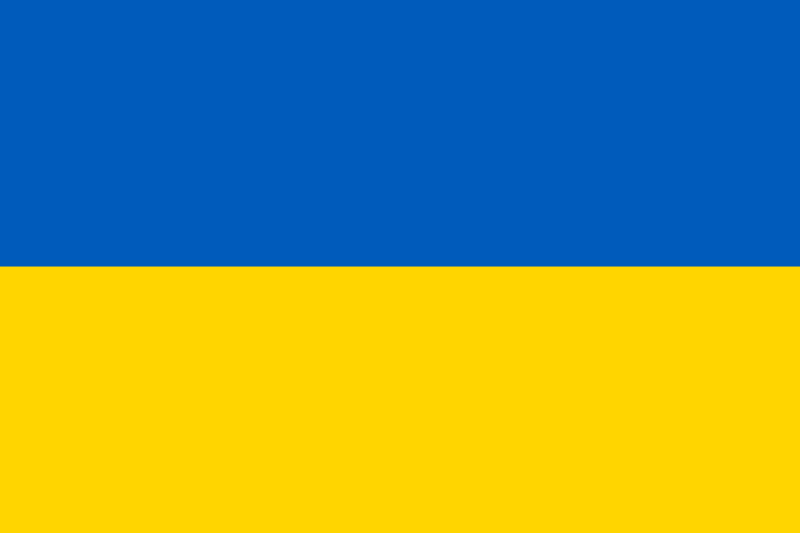 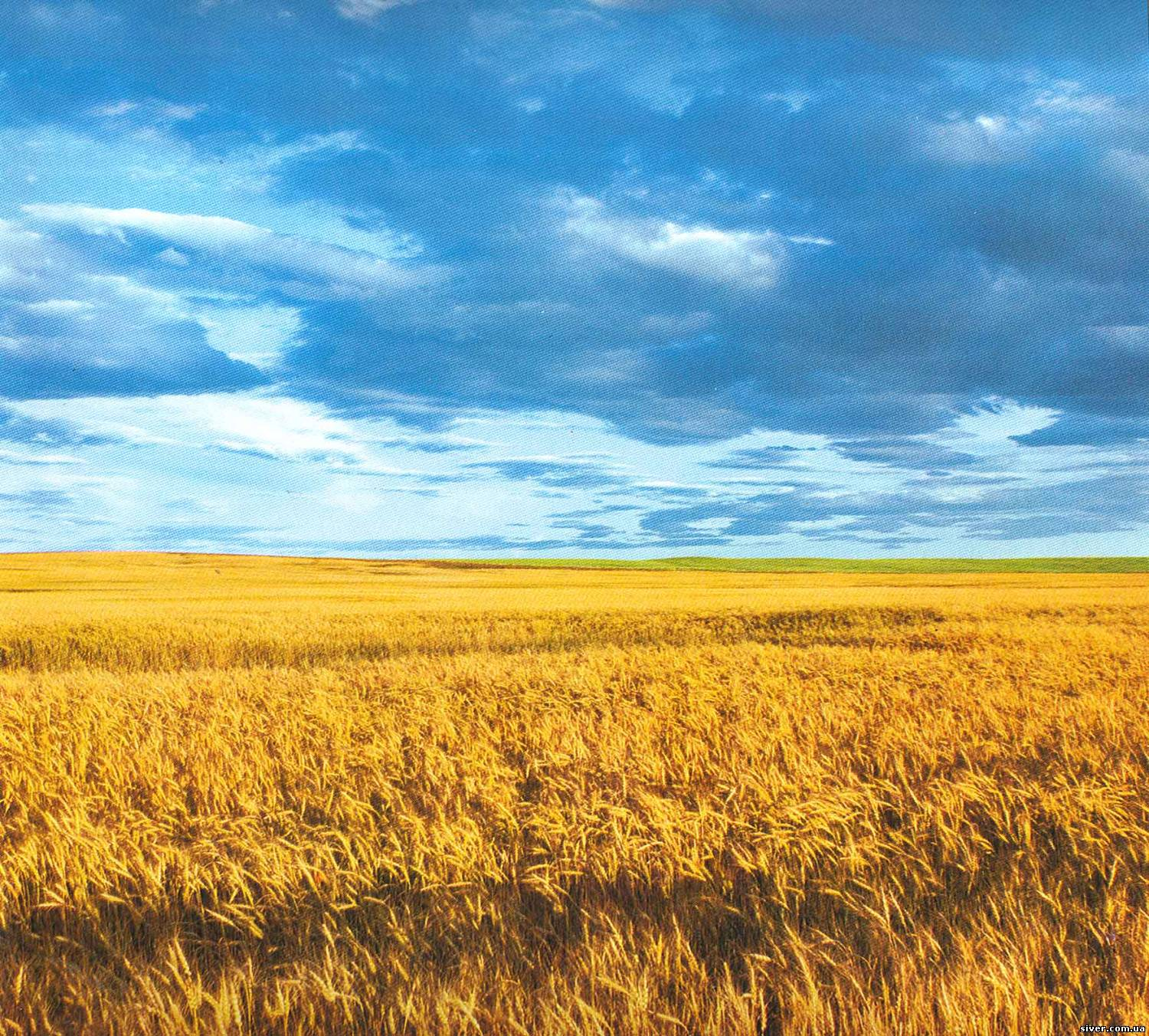 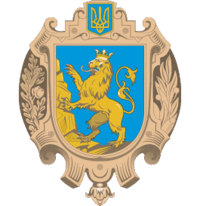 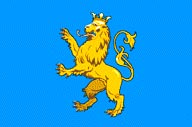 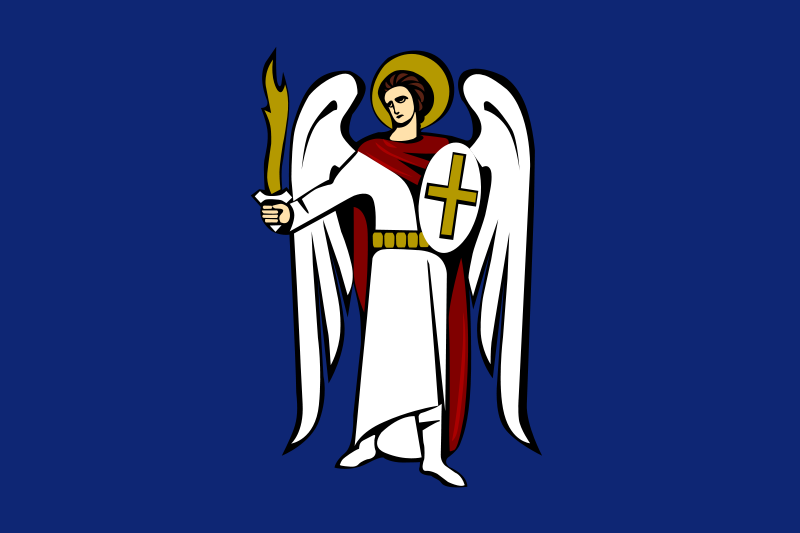 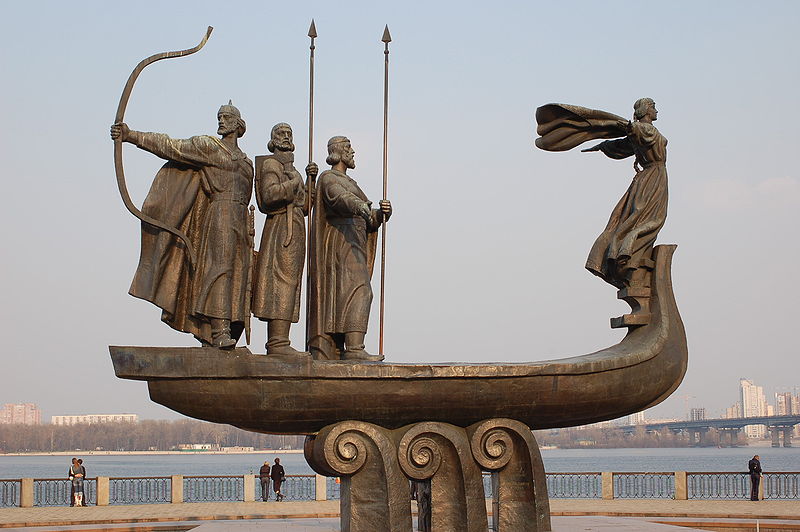 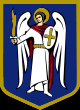 Повесть временных лет. ХІІ век.

«Быша три братья, единому имя Кий, а другому Щек, а третьему Хорив и сестра их Лыбедь. Седяше Кий на горе, идеже ныне оувоз Бо́ричев, а Щек седяше на горе, идеже ныне зовётся Щекови́ца, а Хорив на третьей горе, от него же прозвася Хореви́ца, и створиша град, во имя брата своего старейшего и нарекоша имя ему Киев. И бяше около града лес и бор велик, и бяху ловяща зверь, бяху мужи мудры и смыслени, и нарицахуся Поляне, от них же суть Поляне в Киеве и до сего дня».
Mamaj kozák
1728
XVIII sz.
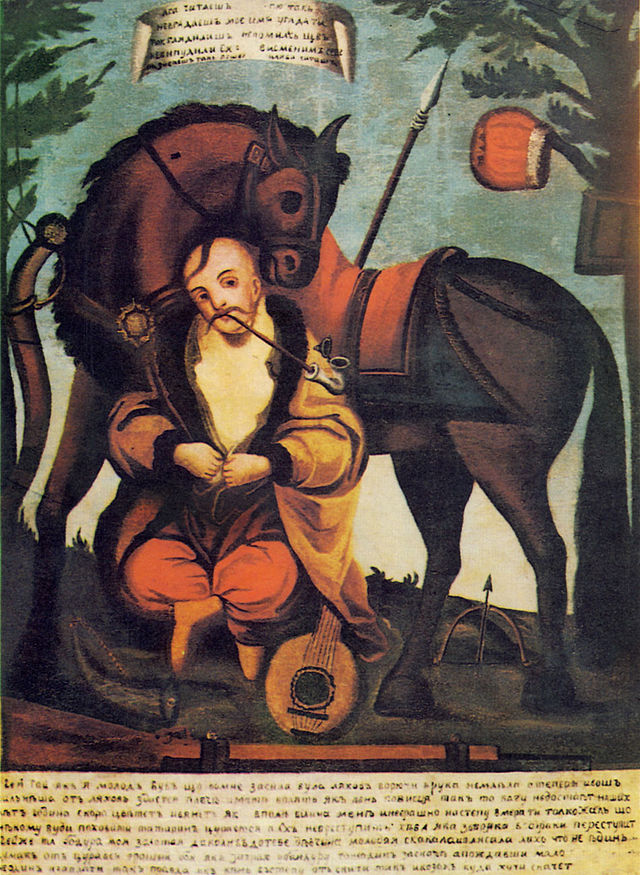 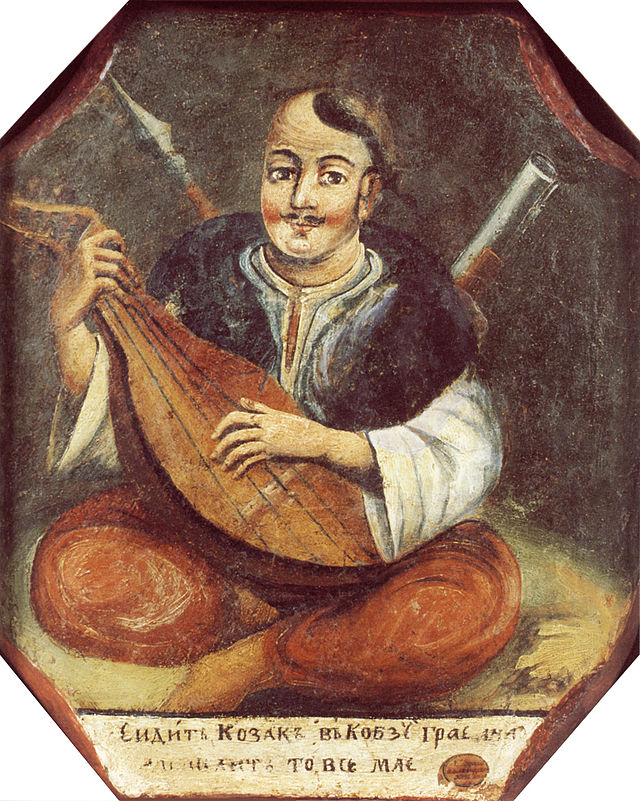 XIX sz.
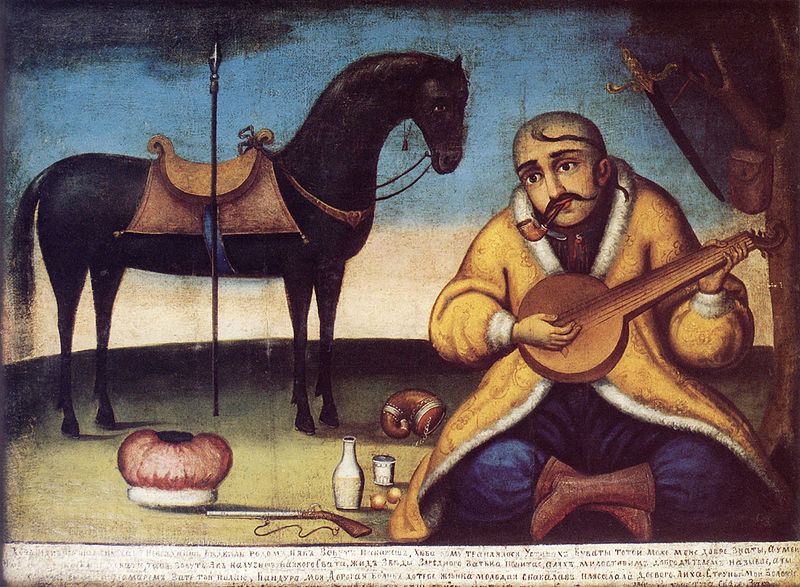 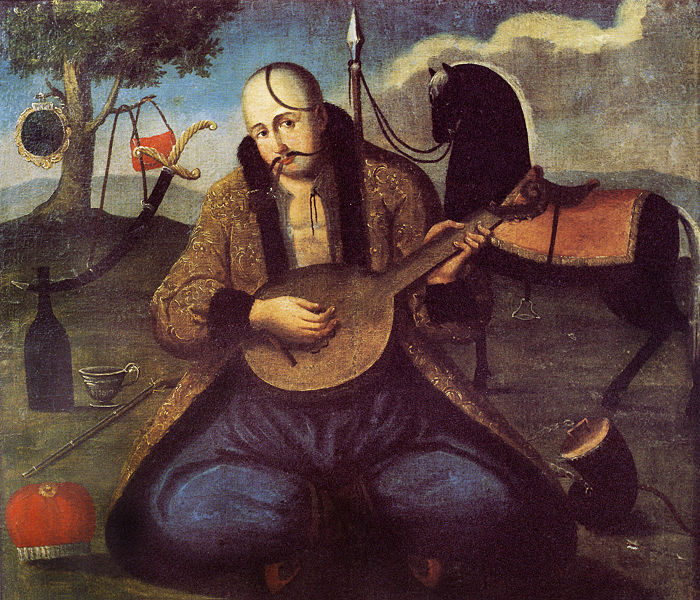 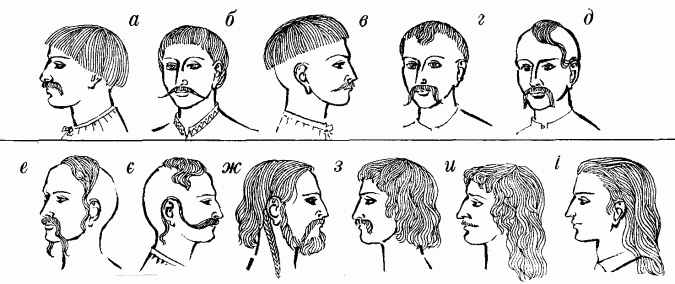 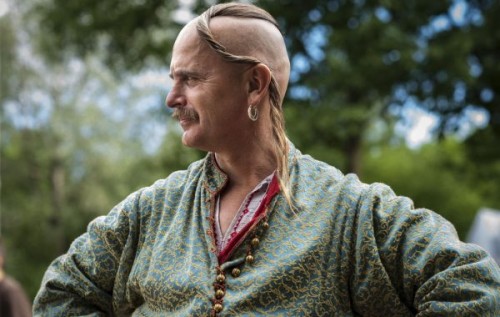 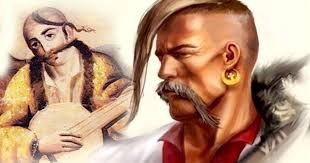 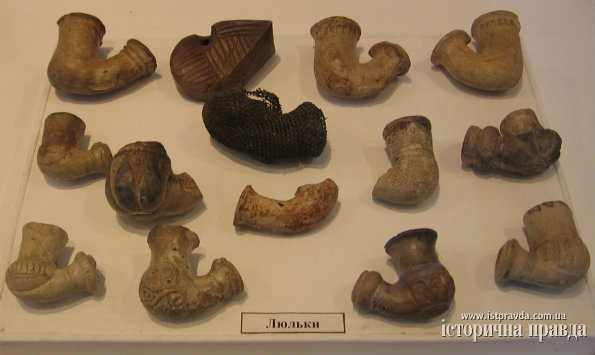 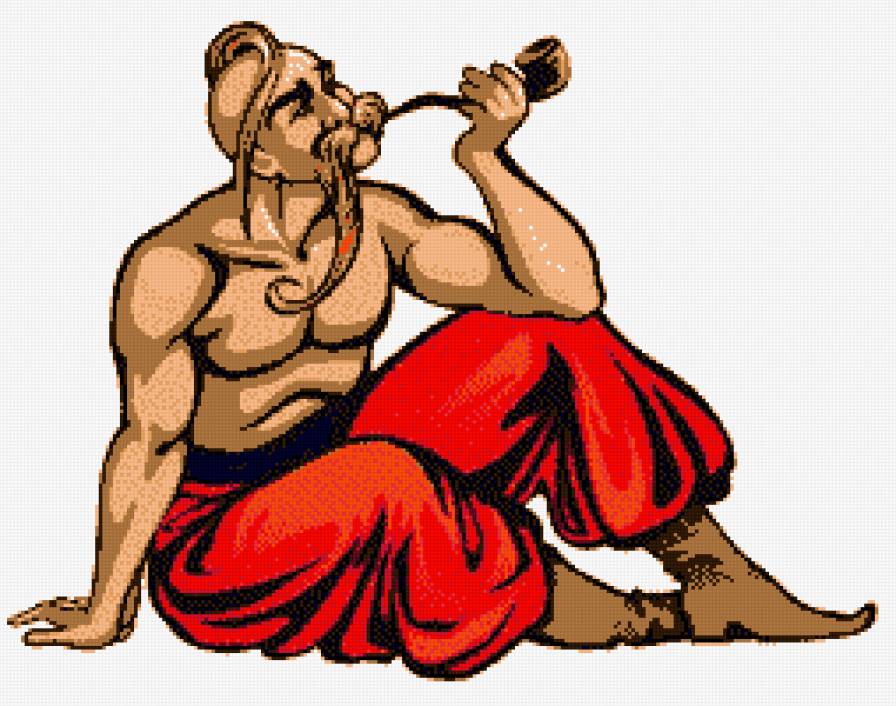 Gogol «Tarasz Bulba»


„A szeminaristák egyszerre átalakultak: a tegnapi nagy csizmák helyett ezüst patkóval megpatkolt piros szattyáncsizmát húztak; a salavári, mely széles volt, mint a Fekete tenger, ezer ráncban hullott alá és derékban arany zsinórral volt átszorítva; a zsinórról, övről hosszú szíjak lógtak, bojtokkal és egyéb apróságokkal a puskacső tisztításához”.
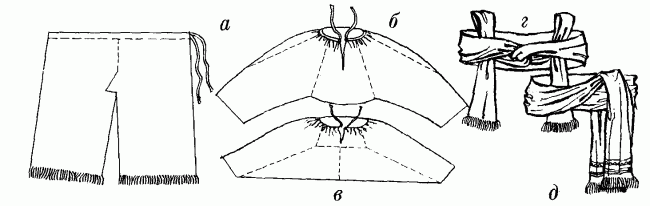 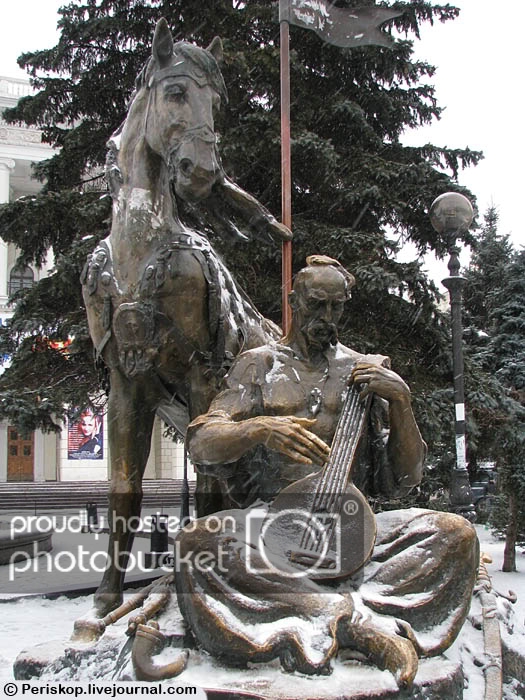 Mamaj kozák szobra a Függetlenség terén 

“Майдан незалежності”
Zaporozsjei szicsek
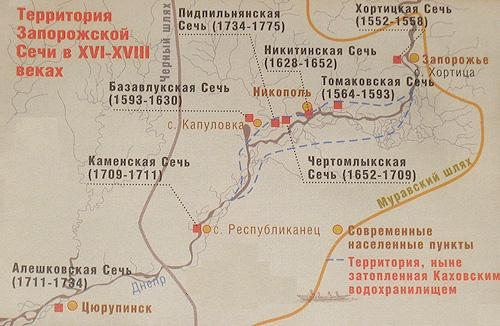 Dnyeper sellői
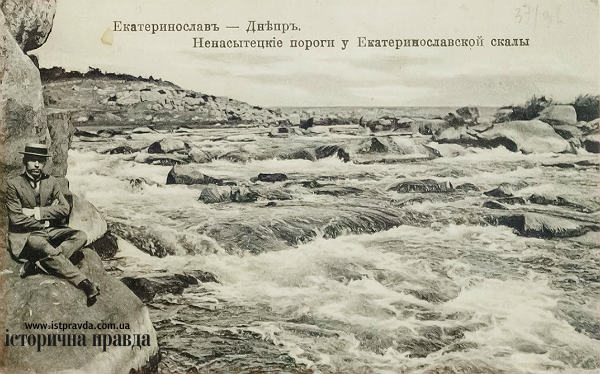 8 szics:
1552-1558 Horticai Szics
1564-1593 Tomakivszka Szics
1593-1630 Bazavlucka Szics
1628-1652 Mikitinszka Szics
1652-1709 Csortomlikszka Szics
1709-1711 Kamjanszka Szics
1711-1734 Oleskivszka Szics
1734-1775 Nova (Pidpilnenszka) Szics
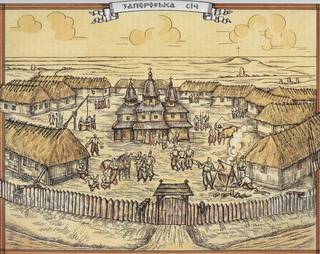 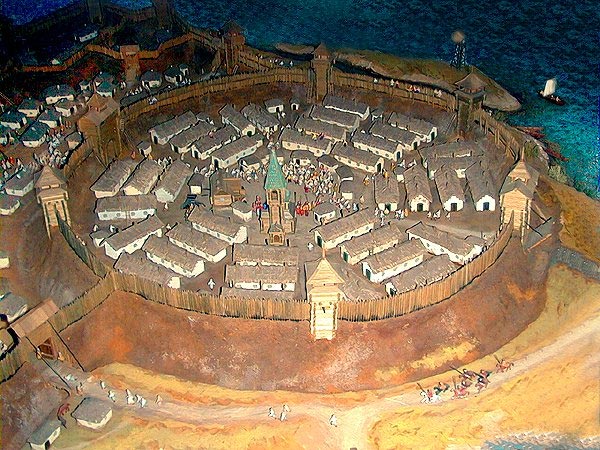 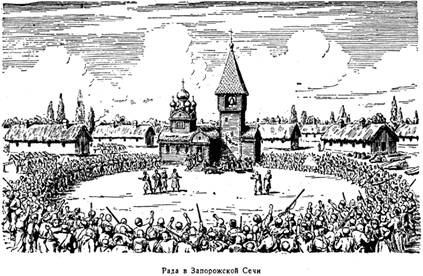 Dmitro Visneveckij fejedelem «Bajda» (1516 – 1563)
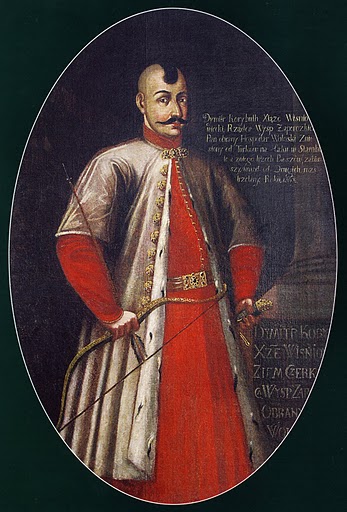 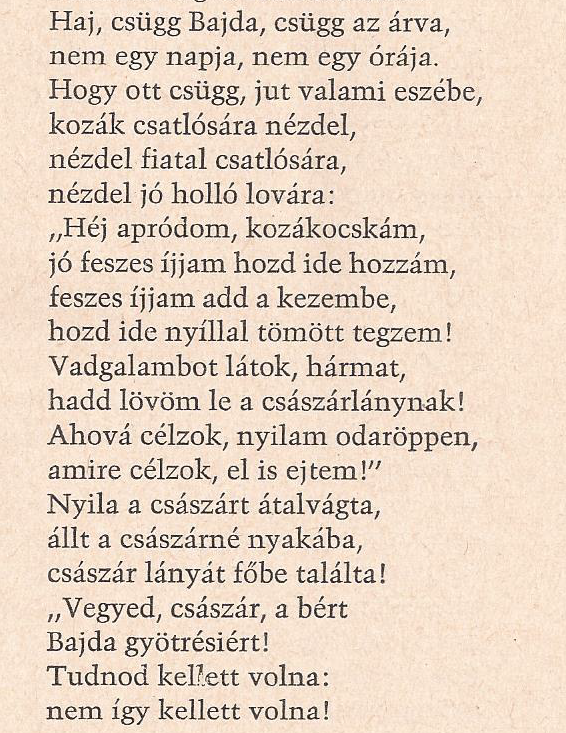 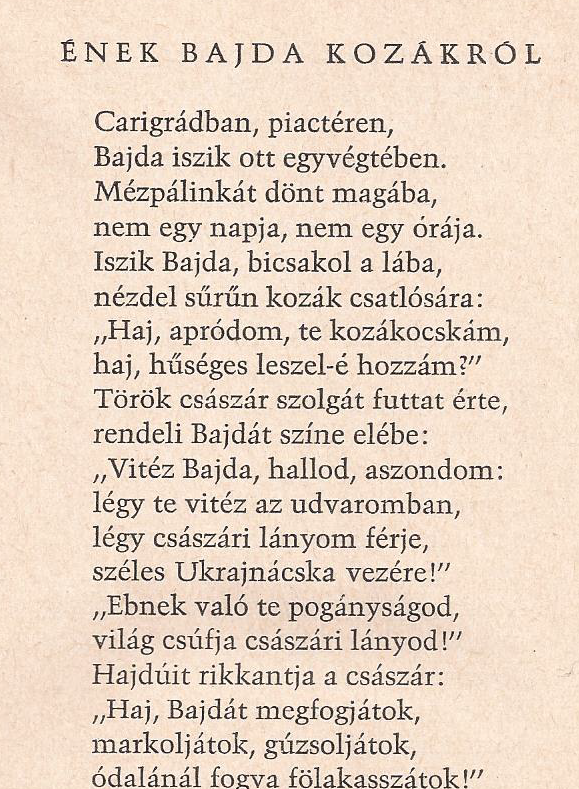 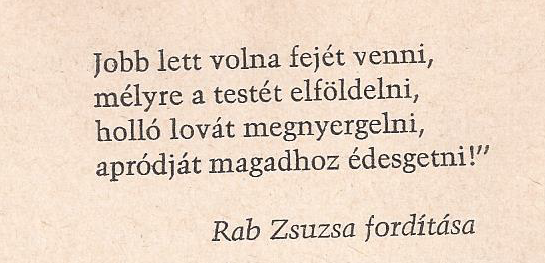 Kozákok ragadványnevei
Zatuliviter - „Takardelszél”
 Pidkujmuha - „Patkoldmeglégy”
 Krutihviszt - „Forgasdfarok”
 Variborscs - „Főzzélborscs”
 Rozdajbida - „Oszdszétbaj”
Cidibraha - „Szűrdmegsör”
 Ubijvovk - „Öldmegfarkas”
 Neizsborscs - „Neegyélborscs”
 Nedajkasa - „Neadjkása”
 Nepijvoda - „Neigyálvíz”
 Nepijpivo - „Neigyálsör”
 Nesvjatipaska - „Neszenteldpászka”
Ivan Pidkova („Patkó Iván”) atamán - rendkívüli erejéről kapta nevét. Egyetlen portréja alatt, mely egy XVII. századi lengyel albumban maradt fenn, a következő felirat olvasható: 

„Olyan erős volt, hogy nem csak a patkót törte el, hanem a tallért is, és, ha benyomta a tallért a fába, azt onnan ki kellett vágni. Megfogta a hátsó kereket, és így állította meg a hatfogatú szekeret. A szablyát a térdén törte el. Fogával emelt fel egy mézzel teli kishordót és a saját fején dobta át. Kezébe vette az ökör szarvát és áttörte vele a kaput”
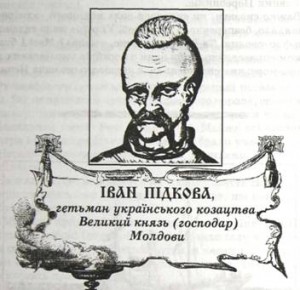 Mikola Szamokis (1860 — 1944) M. Krivonisz csatája Ja. Visneveckijjel
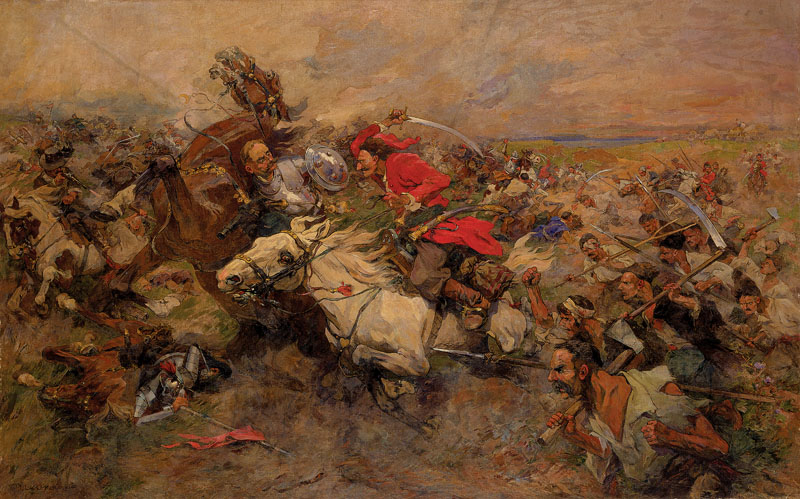 A kozák katonai köztársaság
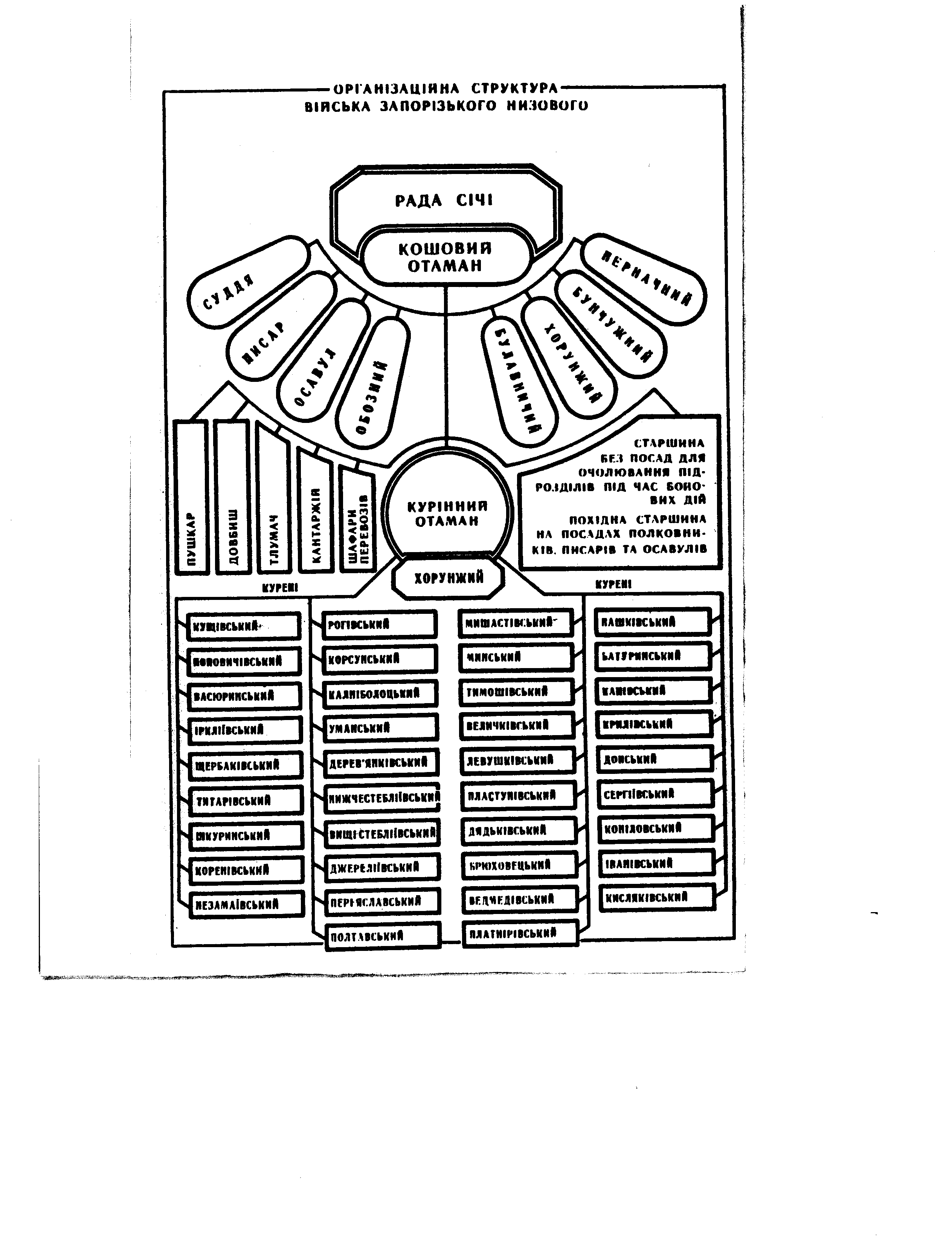 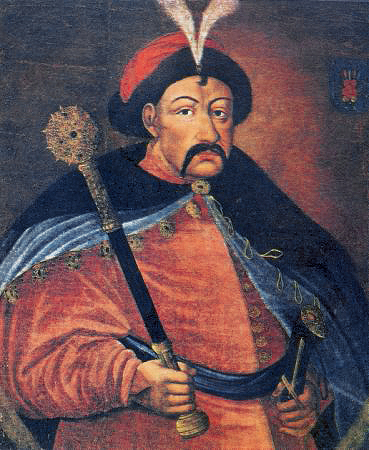 Bohdan Hmelnickij  (1595-1657). XVII sz. közepe
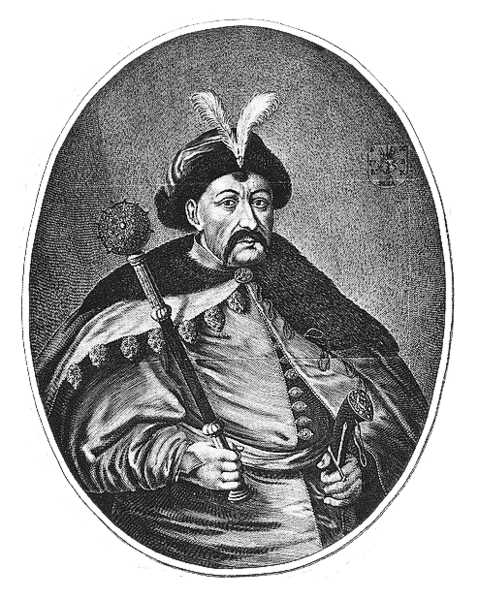 V. Hondius metszete, VII. sz.
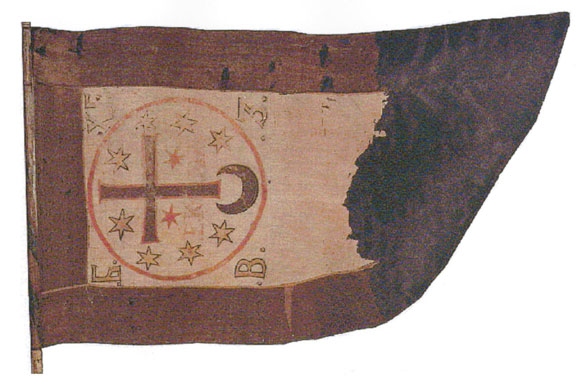 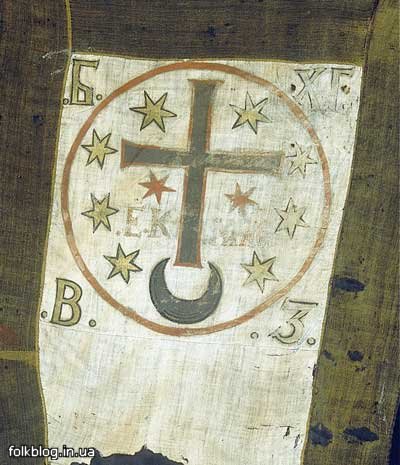 "Б.Х.Г.Е.К.МЛО.В.З." 
(Богдан Хмельницкий - гетман его королевской милости Войска Запорожского).
Mária oltalma Bohdan Hmelnickij árcképével.  XVII sz. vége–XVIII sz. eleje
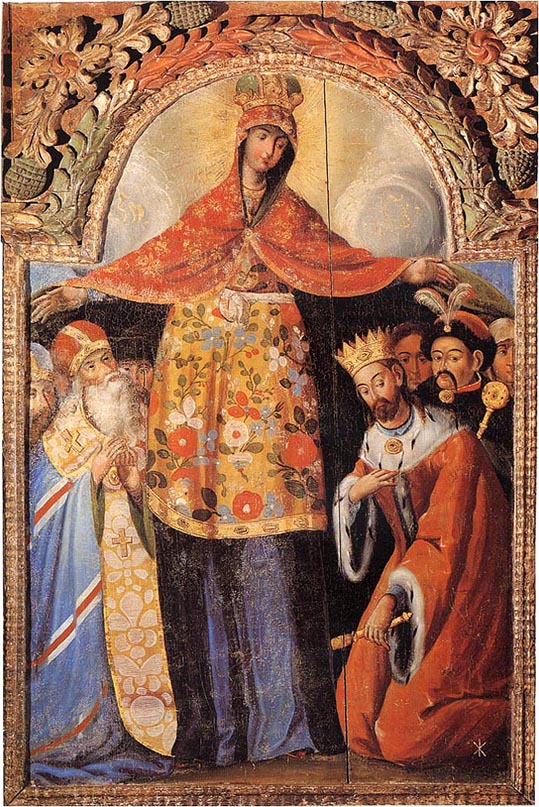 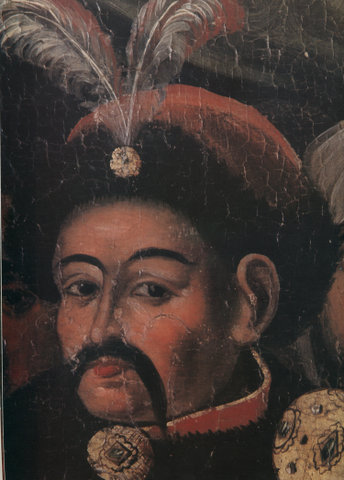 Sz. Uljana (Apostol Uljana portréja) 
± 1732
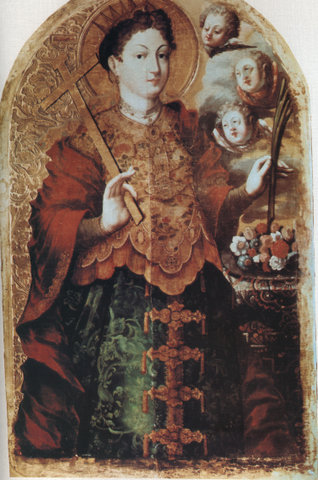 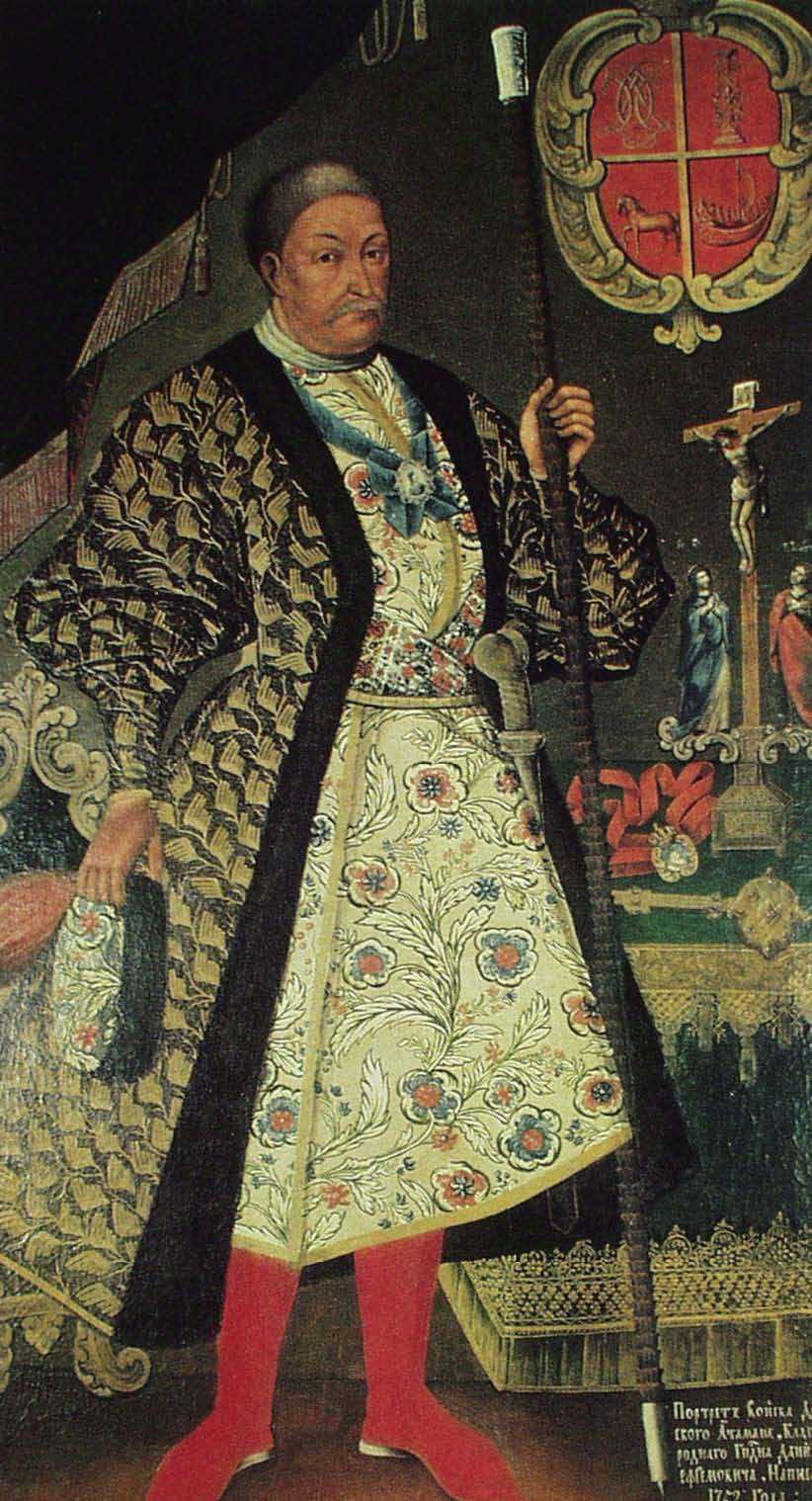 Danilo Jefremov atamán, 1752.
Perejaszlavi ezredes Szemen Szulima és neje Paraszkovija , XVIII század közepe
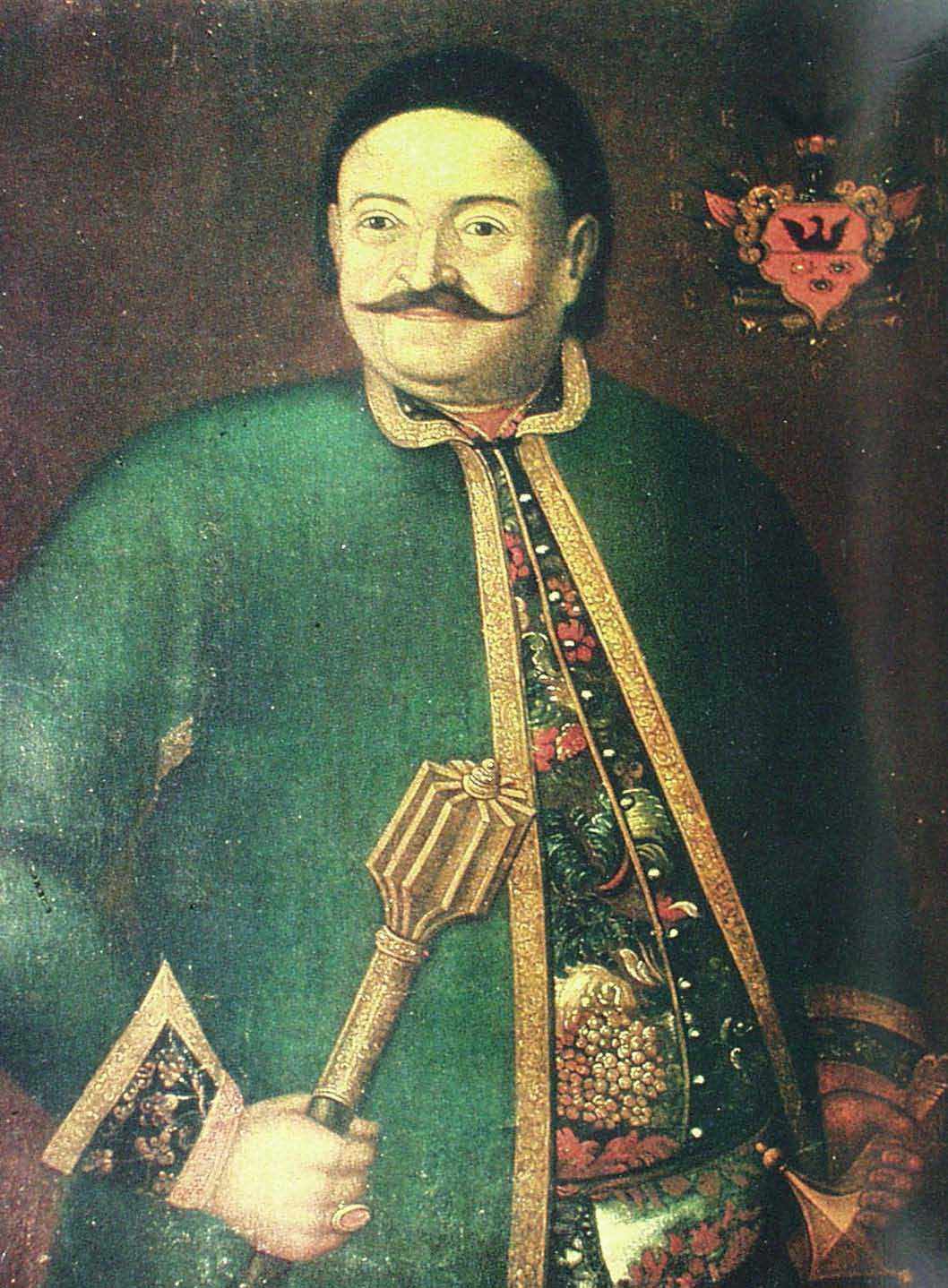 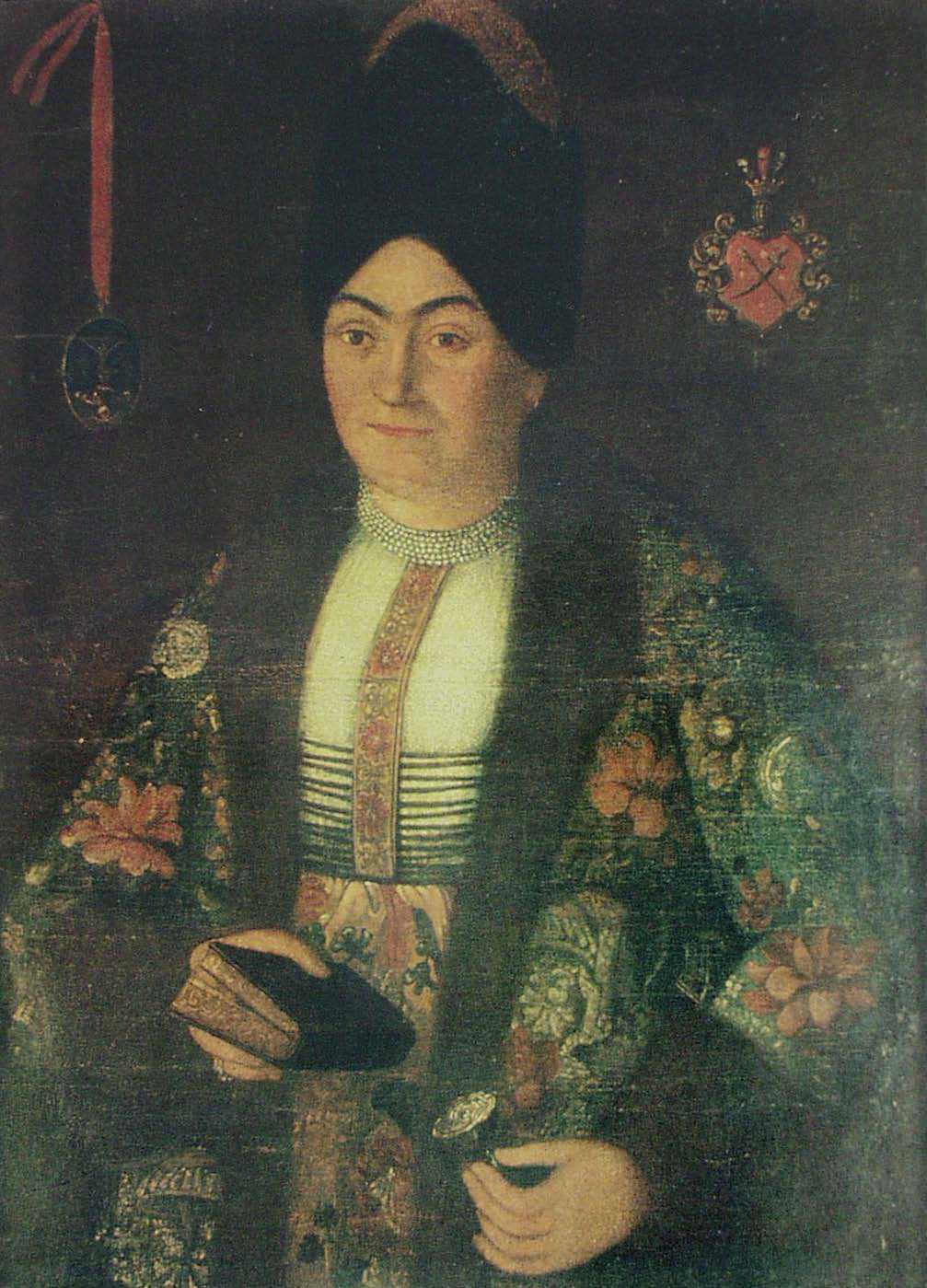 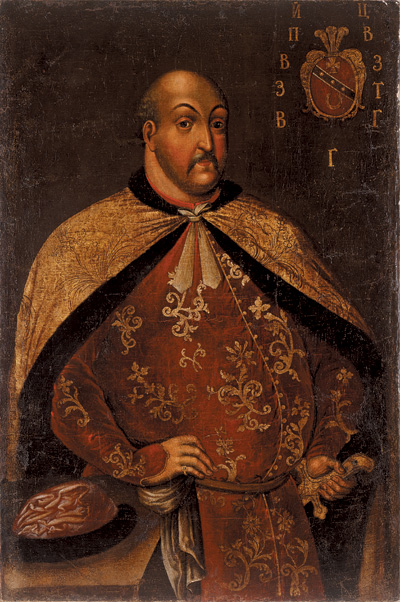 Vaszil Hamalija, XVIII század közepe
Szerhij Vaszilkivszkij képei
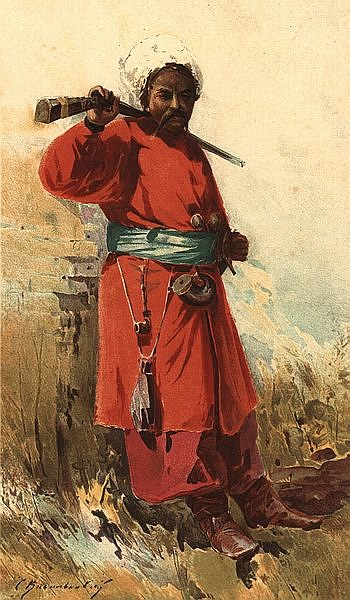 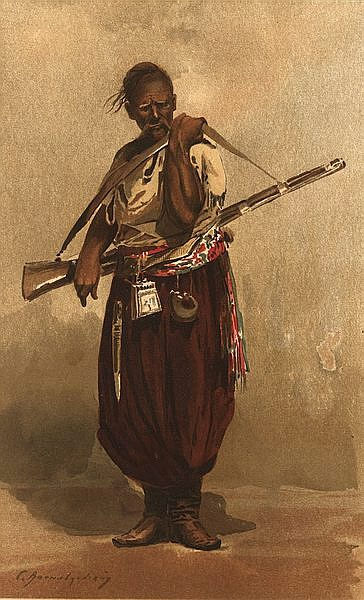 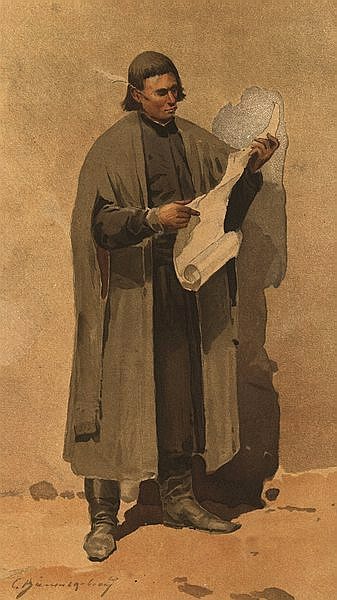 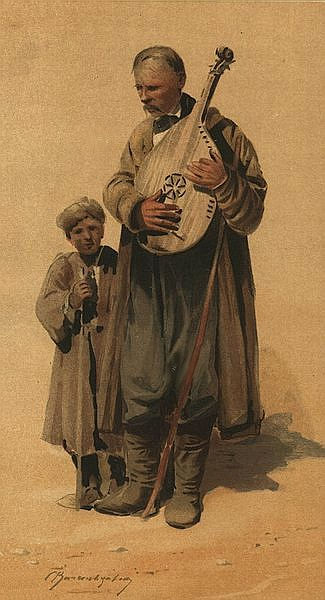 M.V. Ovecskin: Hadi tanács
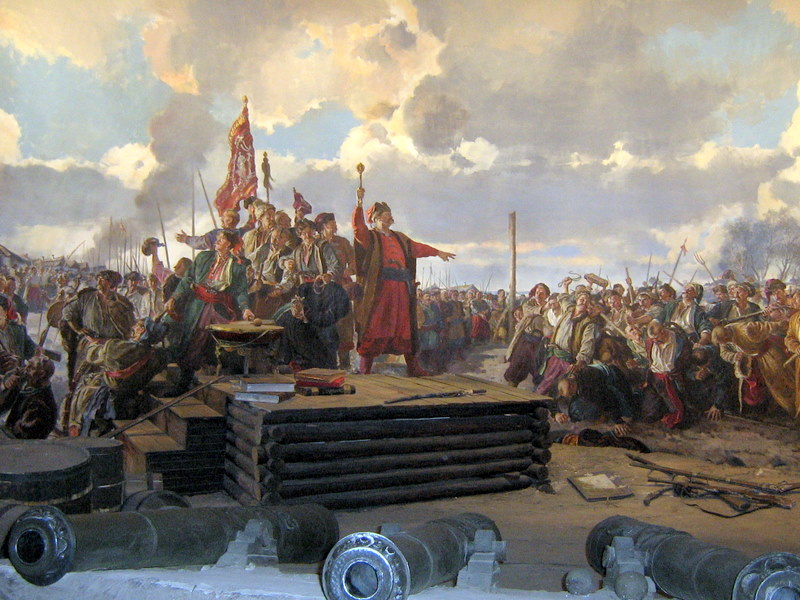 Kozák felségjelek
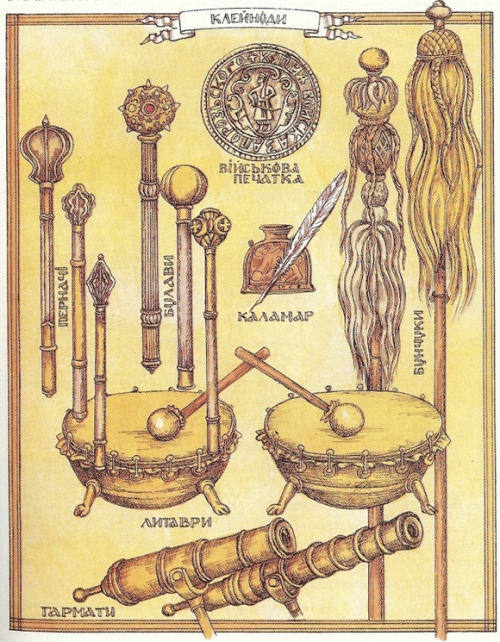 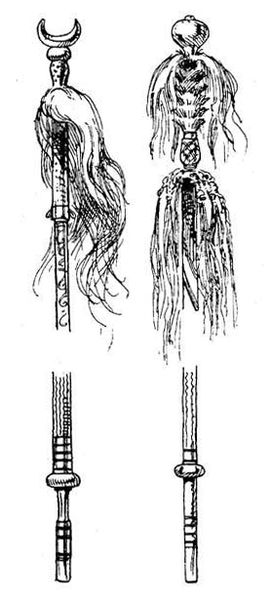 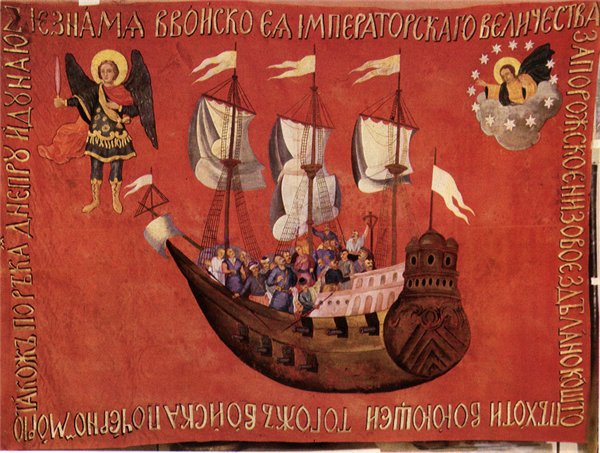 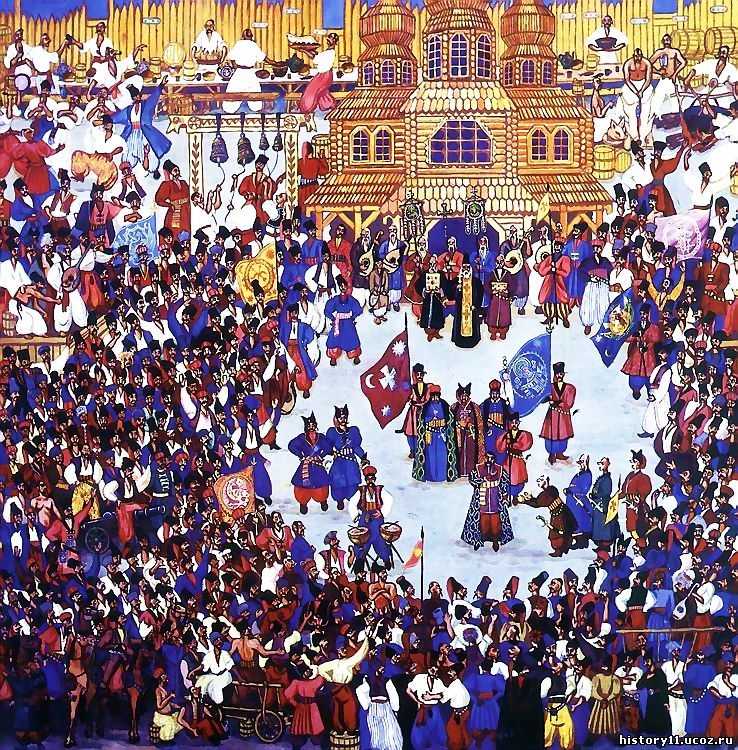 D. Narbut: A hetman megválasztása (1990)
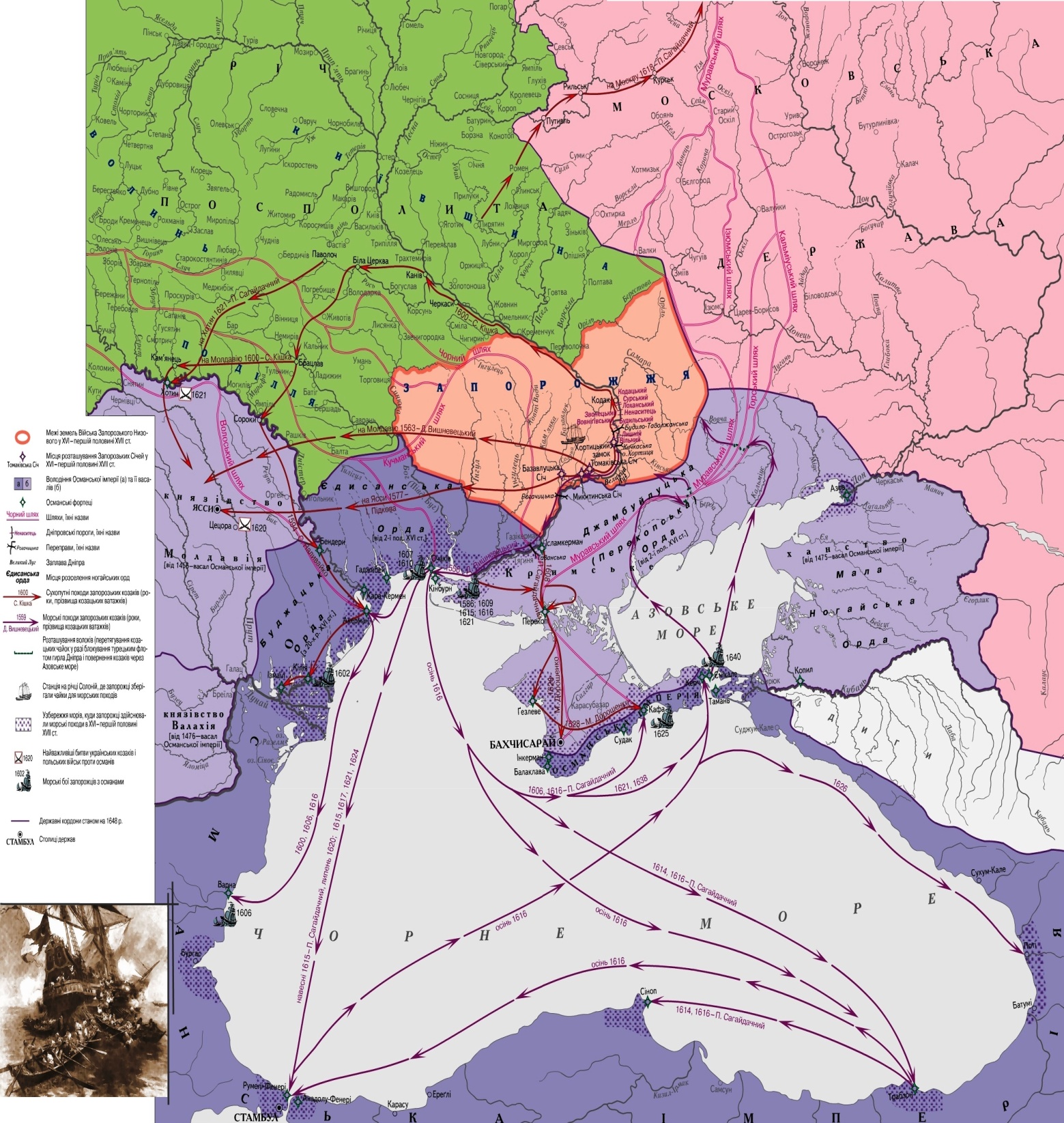 Kozákok hadjáratai, XVI - XVII sz.
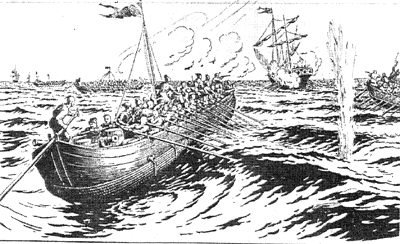 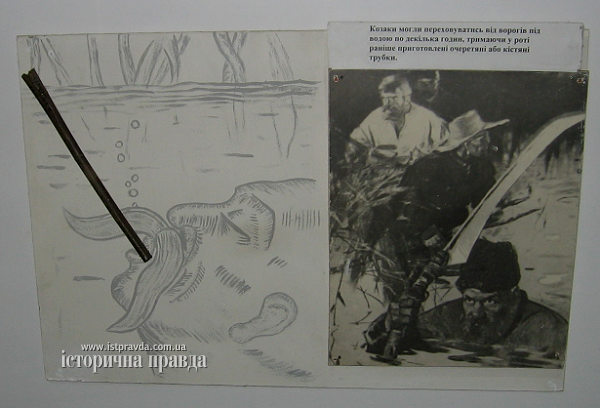 Ilja Repin: A kozákok levelet írnak a török szultánnak 
(203×358 cm, 1880-1891)
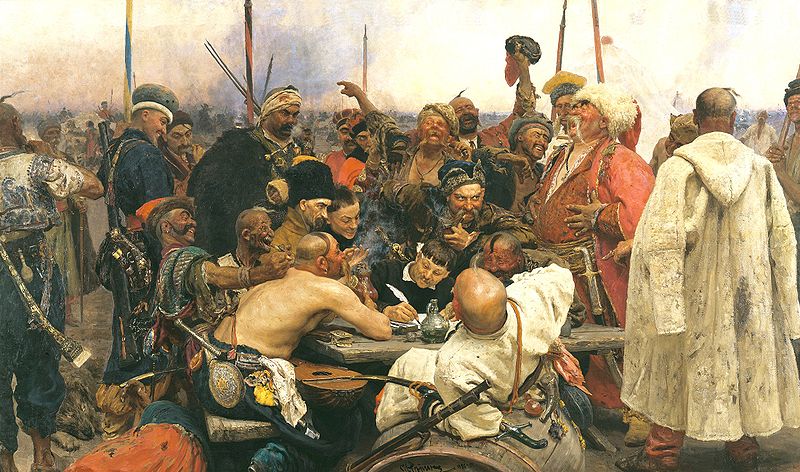 1675-ben IV. Mohamed török szultán ki akarta terjeszteni a Török Birodalom fennhatóságát a zaporizzsjai kozákok területére is. Mielőtt a török hadakat megindította volna, a kor szokása szerint egy levelet intézett a kozákok vezetőjéhez, amelyben meghódolást követelt, és a harc nélküli megadás fejében kíméletes bánásmódot ígért.
,,Én, a Szultán, a Tündöklő Porta ura, Muhammed fia, a Nap és a Hold fivére, Isten unokája és földi helytartója, a Makedón, Babilóniai, Jeruzsálemi királyságok, Nagy és Kis Egyiptom ura, a királyok felett király, uralkodó az uralkodók felett, példátlan lovag, senki által sem legyőzött harcos, az élet fájának birtokosa, Jézus Krisztus sírjának megingathatatlan őre, magának Istennek bizalmasa, a muzulmánok reménysége és vígasza, a keresztények megfélemlítője és nagy védelmezője, megparancsolom nektek, zaporozsjei kozákok, hogy önként adjátok meg magatokat nékem, mindenfajta ellenállás nélkül, és engem a ti támadásaitokkal sem merjetek nyugtalanítani. Törökország Szultánja, IV. Muhammed. ”
„ A zaporozsjei kozákok a török szultánnak!
Te - török sátán, az átkozott ördög testvére és rablótársa, magának Lucifernek titkára! Az ördögbe is, hát milyen lovag vagy te, ha csupasz seggel még egy sünt sem bírsz agyoncsapni? Az ördög kiszarja, a sereged meg felzabálja. Nem vagy te jó arra, hogy keresztény fiak éljenek alattad, a seregedtől nem félünk, földen és vízen megütközünk veled. Te babilóniai szakács, makedóniai kerékbetörő, jeruzsálemi serfőző, alekszandriai kecskebaszó, a Nagy és Kis Egyiptom disznópásztora, örmény disznó, tatár tegez, kamenyecki hóhér, podolszkiji gonosztevő, a világ és alvilág bohóca, magának a viperának unokája, és a faszunk görbülete. Te disznópofa, te kancasegg, te hentes kutyája, te kereszteletlen tökfej, hogy baszom azt anyádat. No, imígyen szóltak hozzád a zaporozsjeiek, te takony. Még a keresztények disznajait sem fogod te terelgetni. Most befejezzük, mivel a dátumot nem tudjuk, kalendáriumunk nincs, a Hold az égen (szójáték, mert hónapot is jelent a ,,meszjac"), az év az évkönyvben, a nap meg ugyanaz, mint nálatok. Ezért seggbe is csókolhatsz minket.
Aláírók: Iván Szirko ezredatamán és az egész zaporozsjei sereg.”
Afanaszij Szlasztion (1855-1933): Indulás a Szicsre
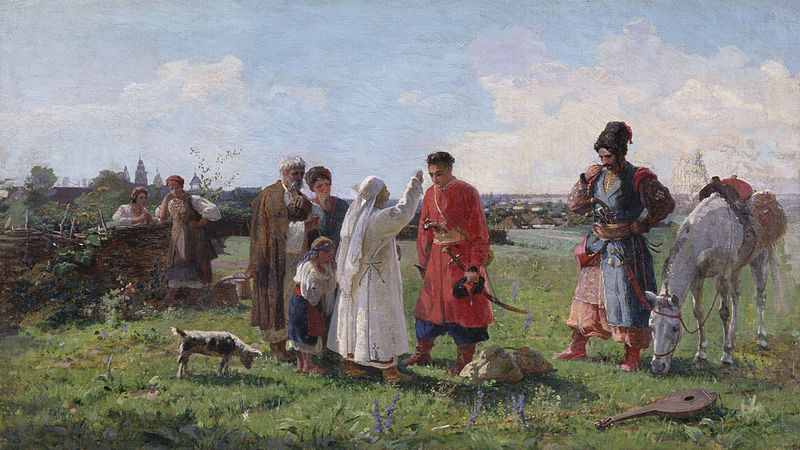 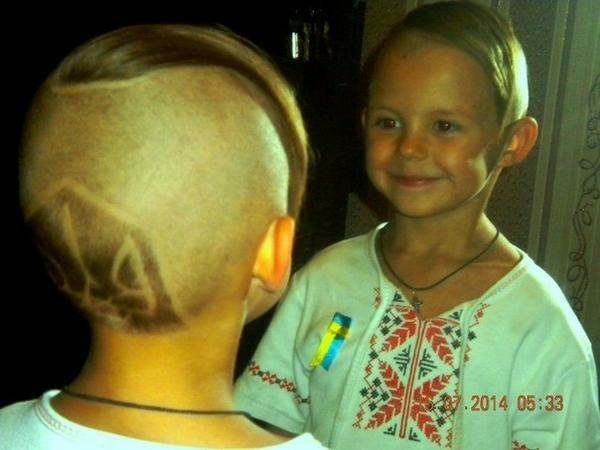 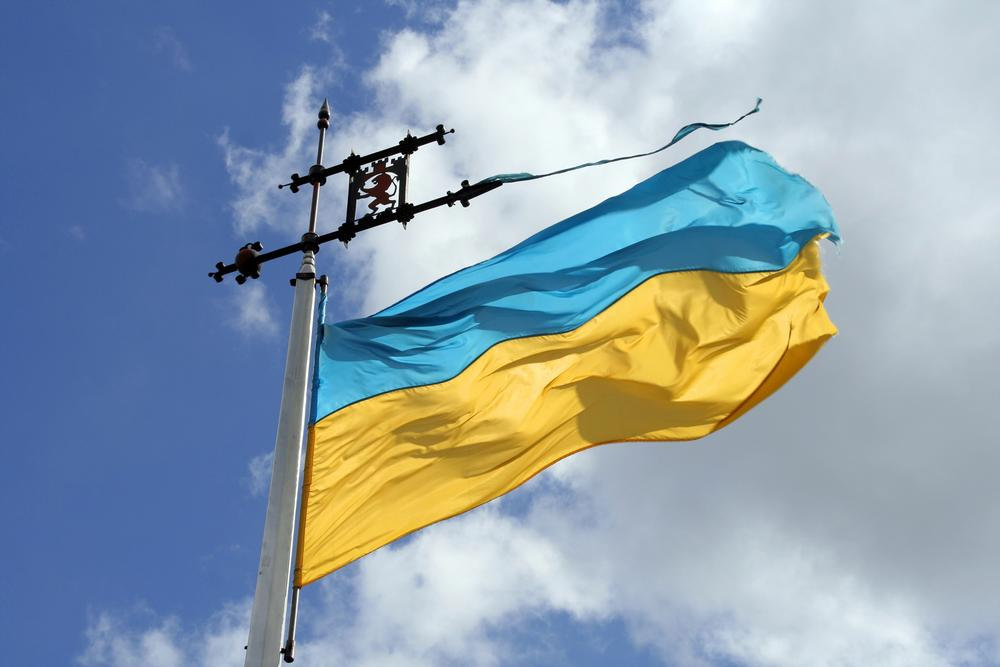 Köszönöm a figyelmet!